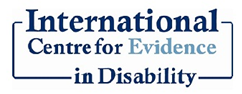 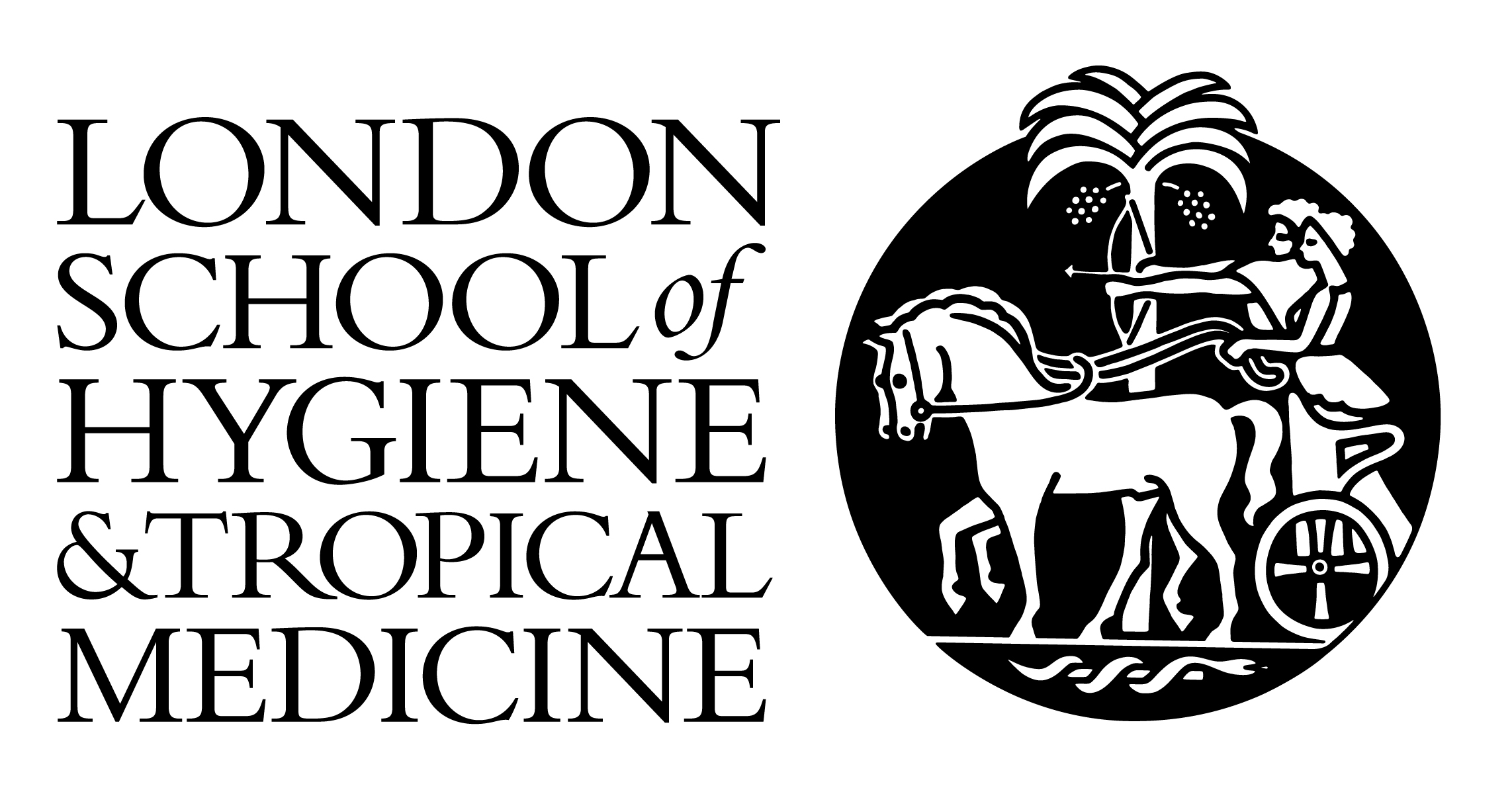 Field-testing an earlier draft of the WG/UNICEF Question Set in Cameroon and India
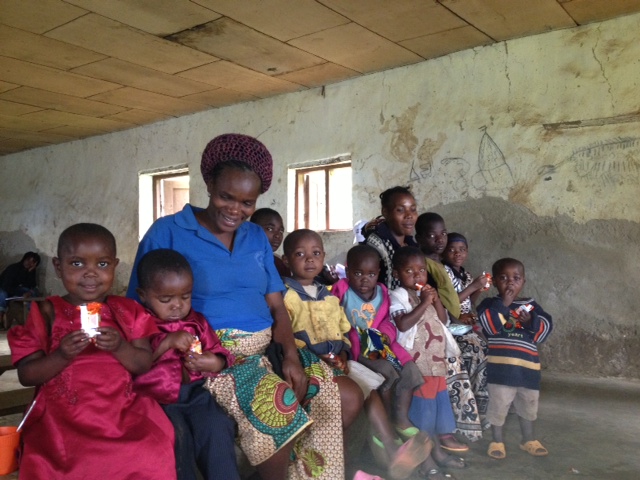 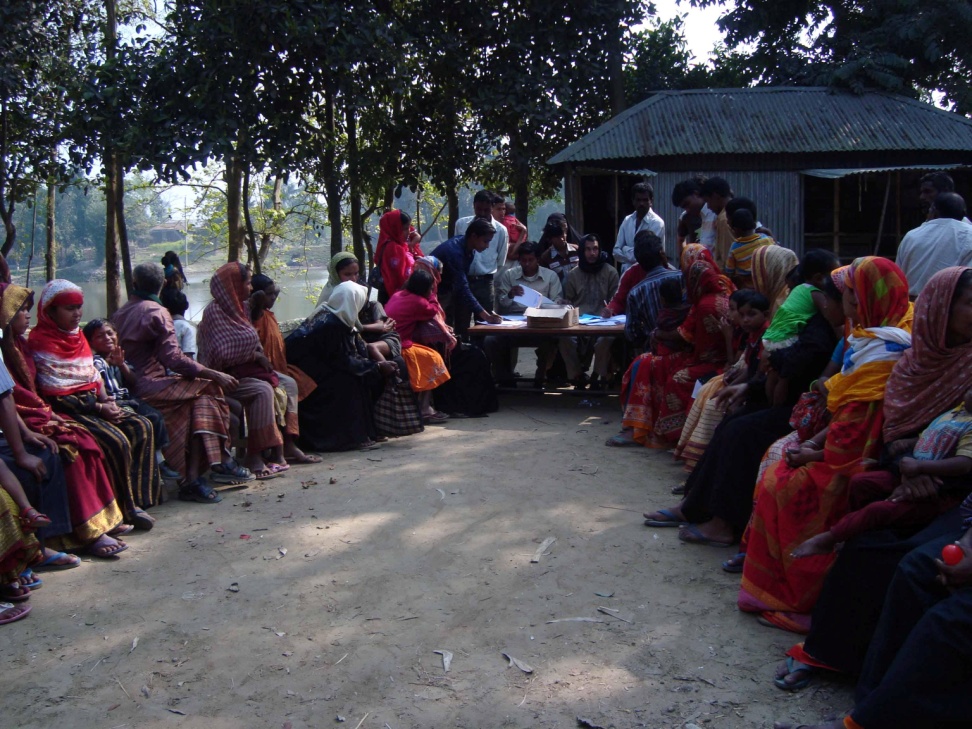 Islay Mactaggart
Research Fellow in Disability
International Centre for Evidence  in Disability
 LSHTM
Outline
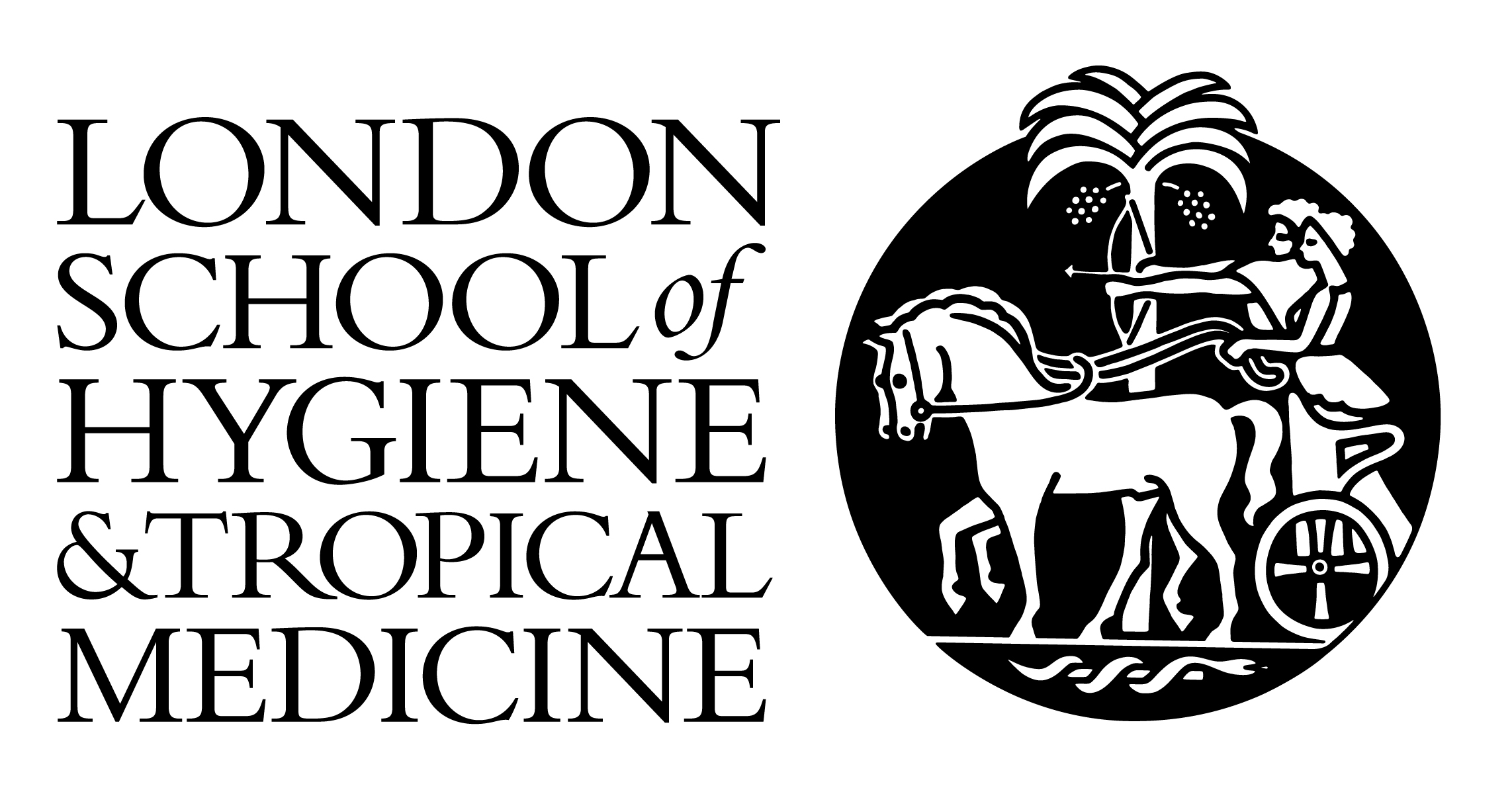 Measuring Disability 
Building Evidence study – Aims and Objectives
Building Evidence study – Methods
Field testing the WG/UNICEF ESF in Cameroon and India
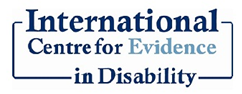 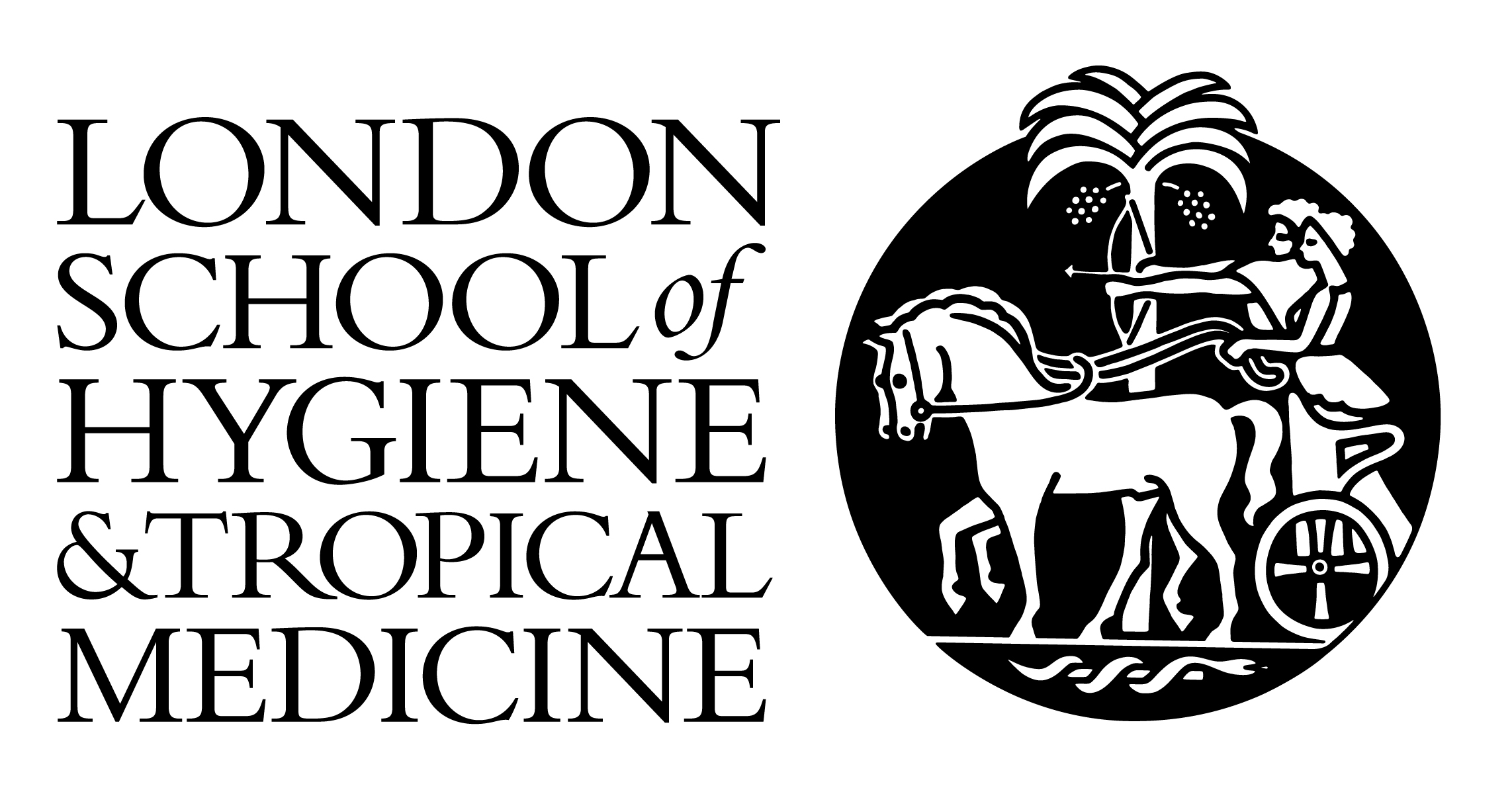 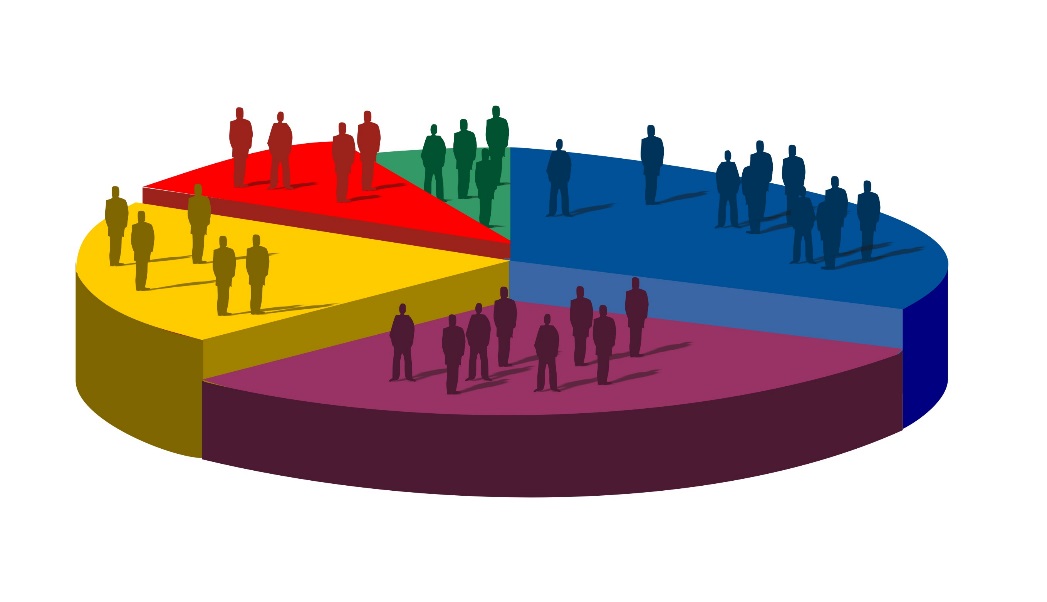 1. Measuring Disability
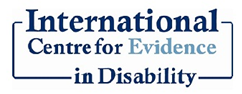 Measuring Disability
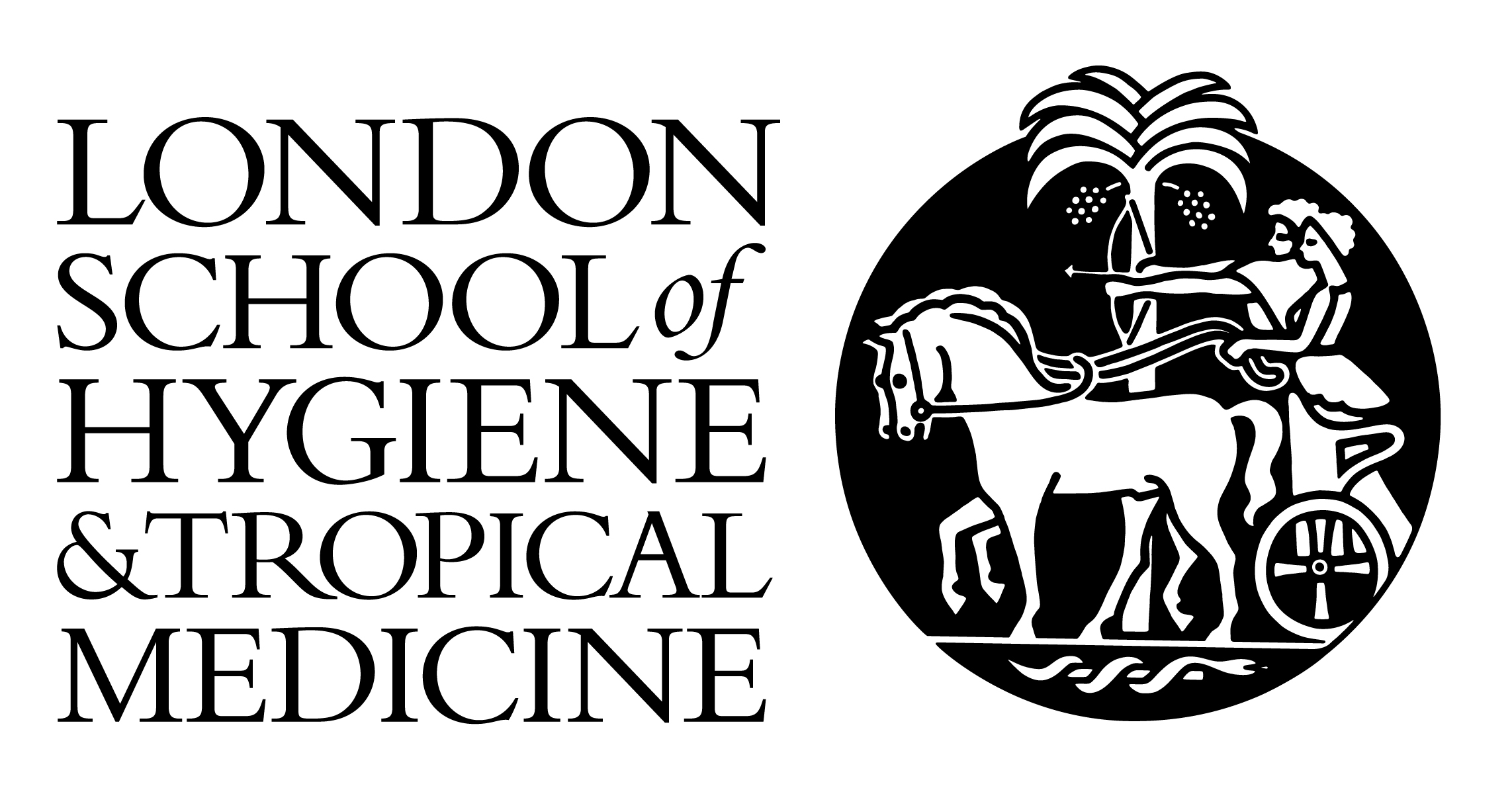 Different methods provide different information within the overall framework of the ICF
Different methods preferable depending on aims and objectives
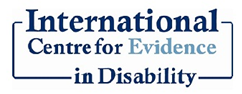 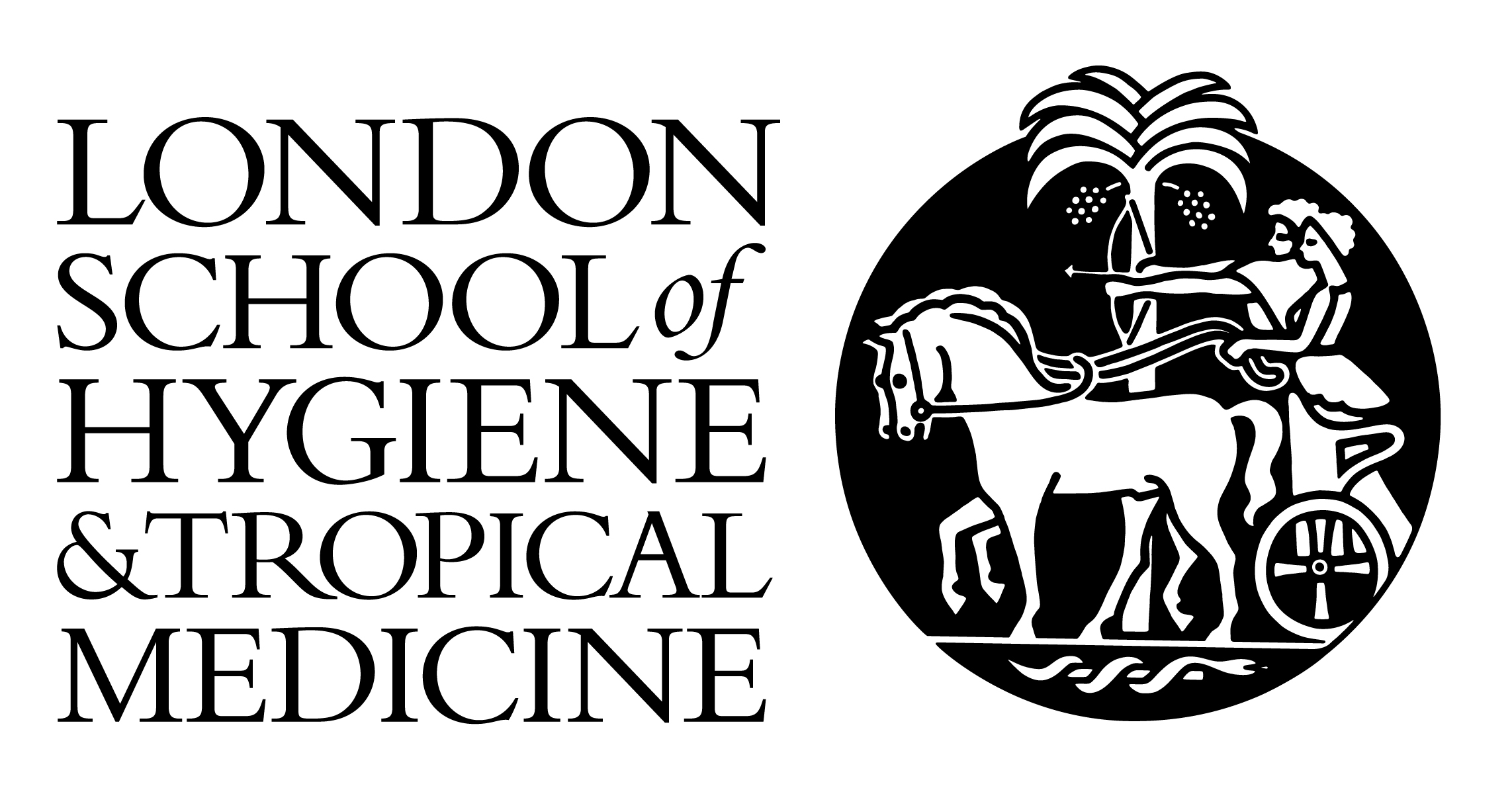 2. Building Evidence Study aims and Objectives
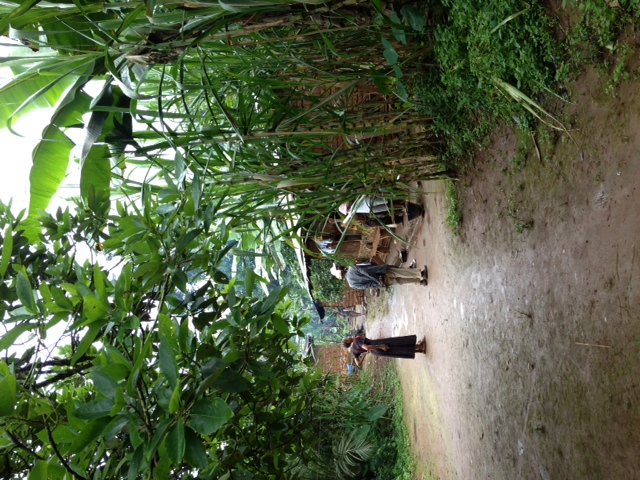 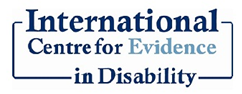 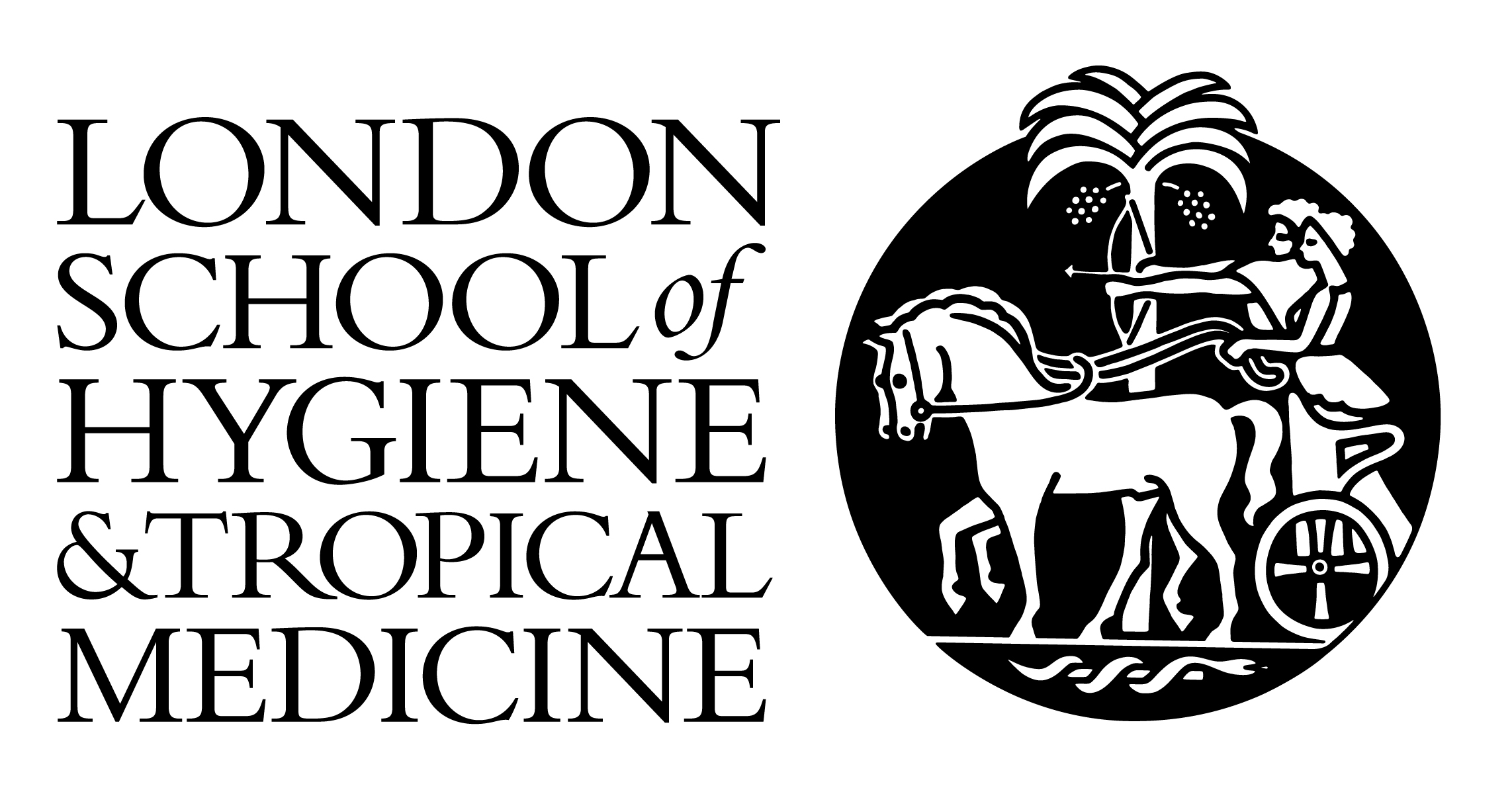 2. Study Aim
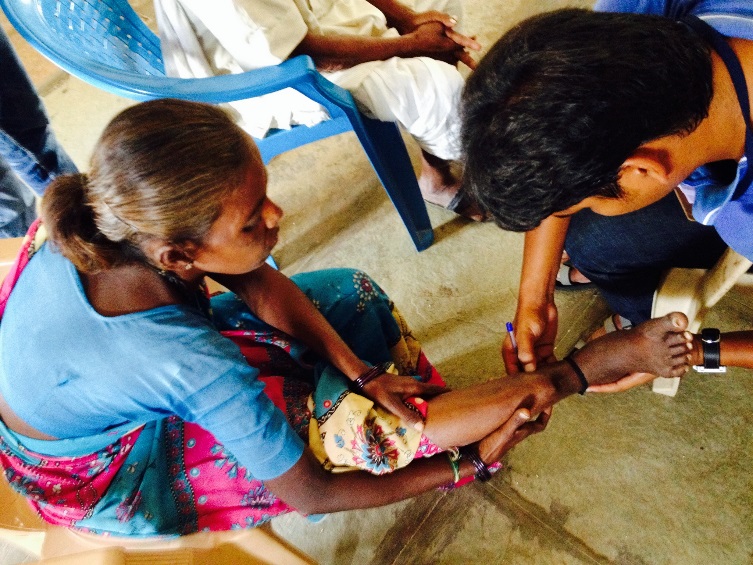 To develop a comprehensive population-based survey methodology that is compatible with the ICF, and to explore the inter-relationship between the different components of this framework.
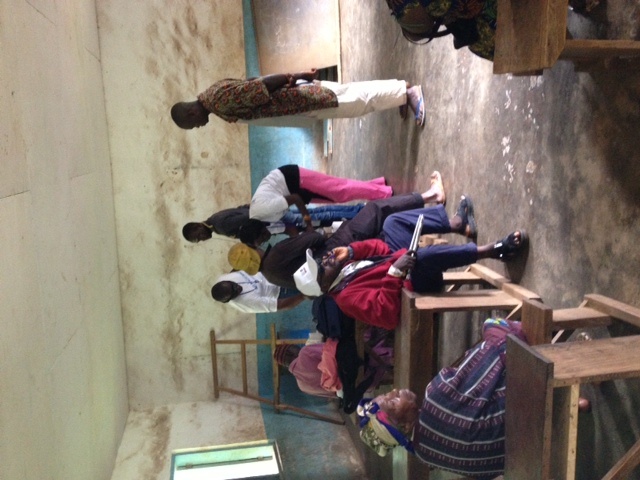 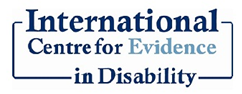 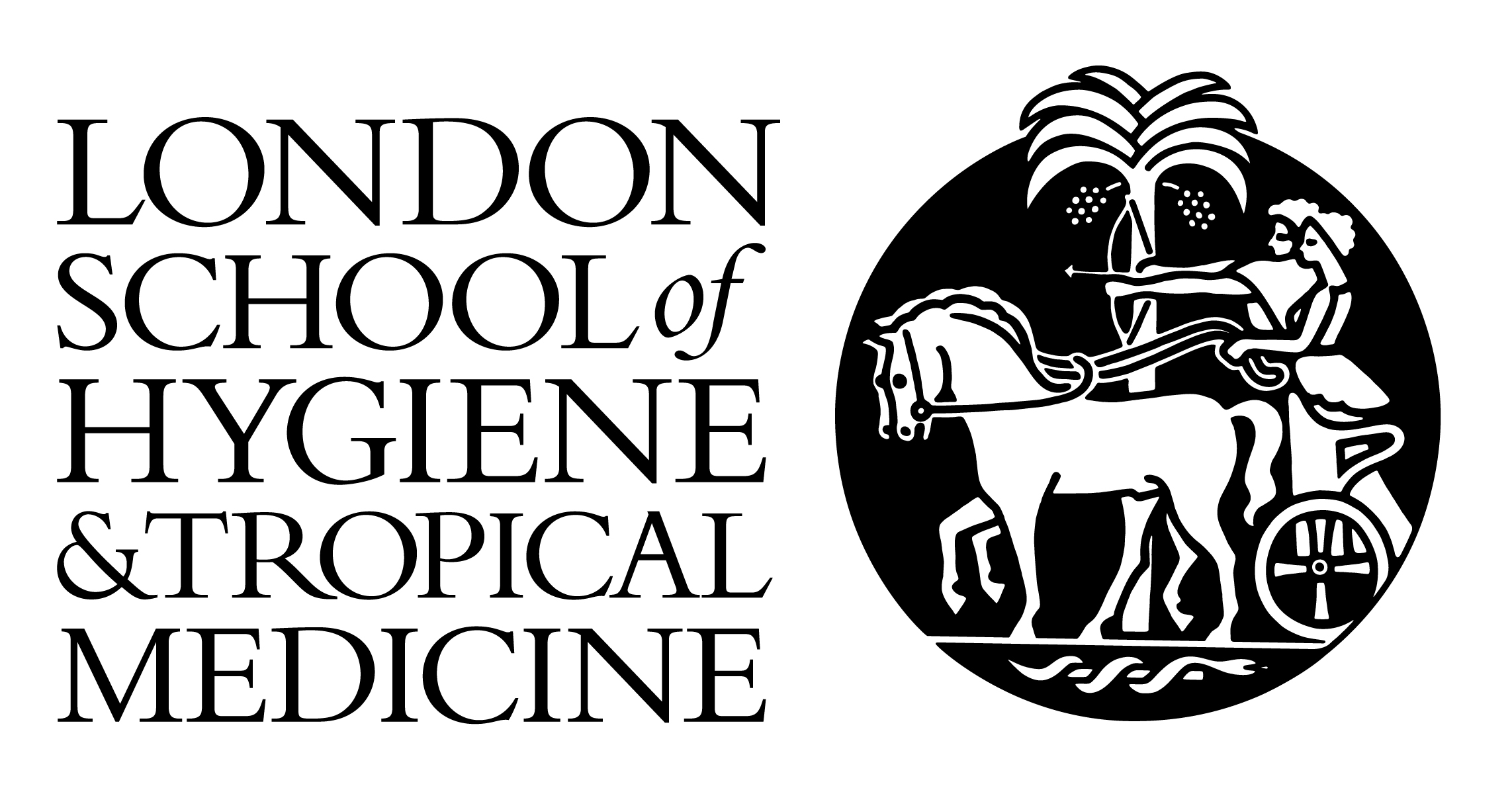 2. Study Objectives
Identify available tools for disability measurement

Develop comprehensive survey methodology to explore components of the ICF

Explore the relationship between disability measurement options within the context of the ICF
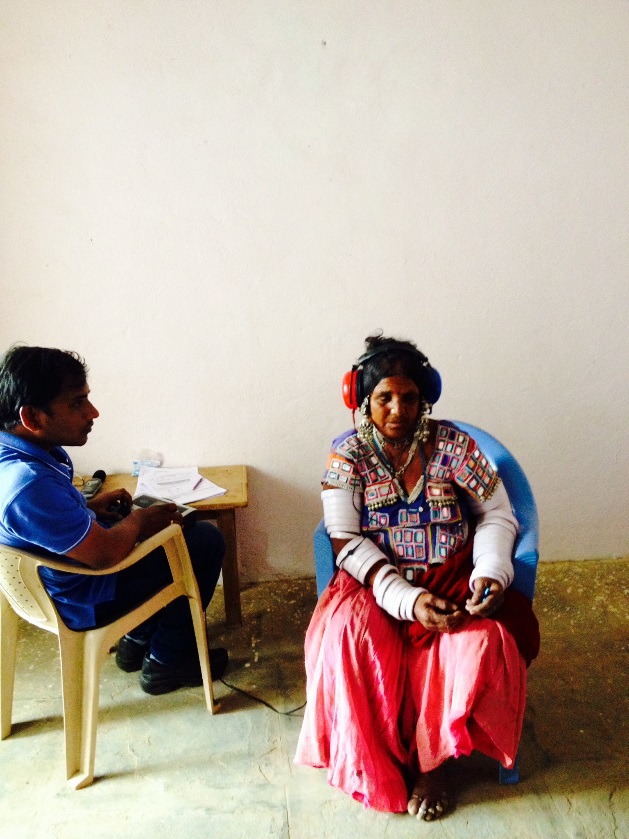 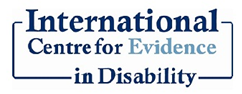 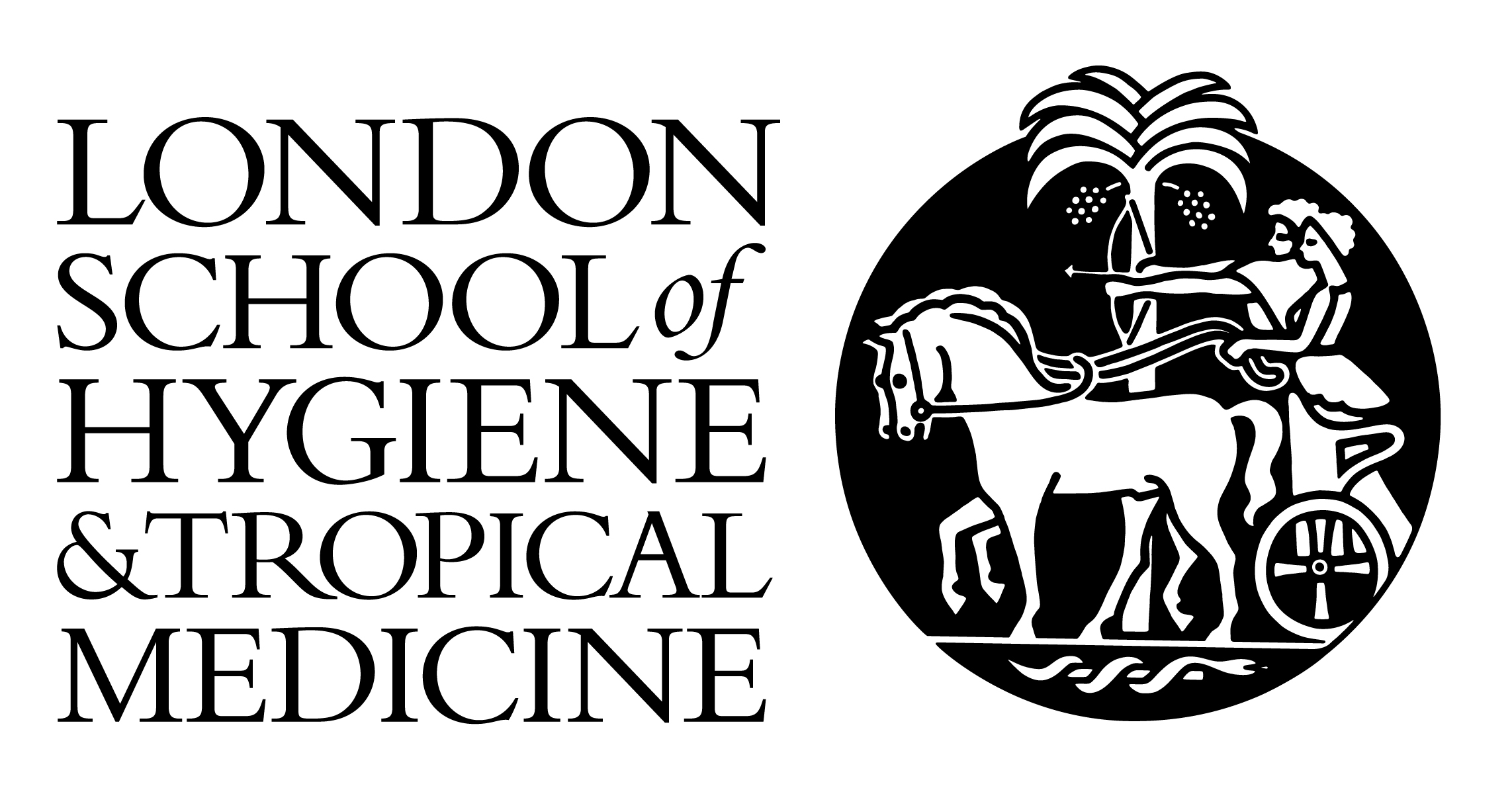 2. Study Objectives
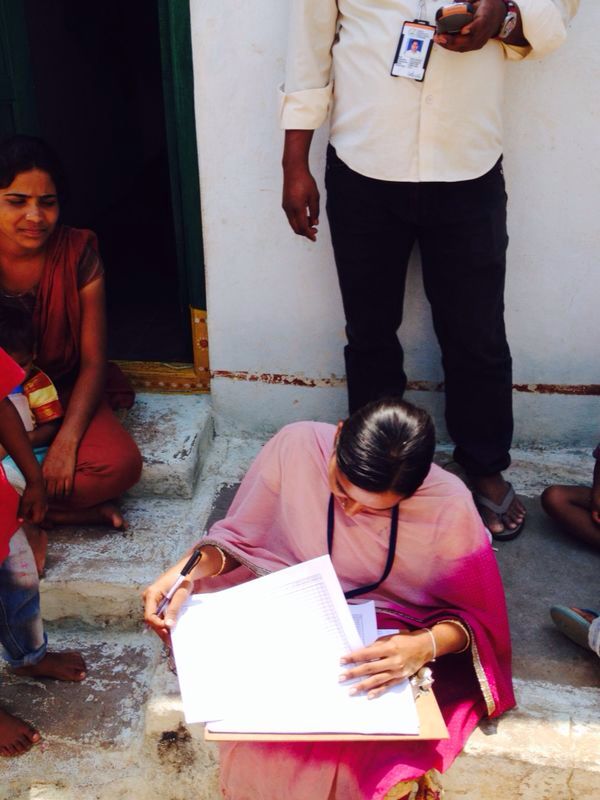 Assess the impact of disability on access to education, livelihoods, participation and quality of life

Identify socio-demographic, economic, environmental and clinical predictors of access to health, education and employment among people with disabilities
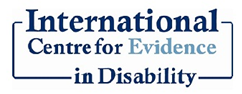 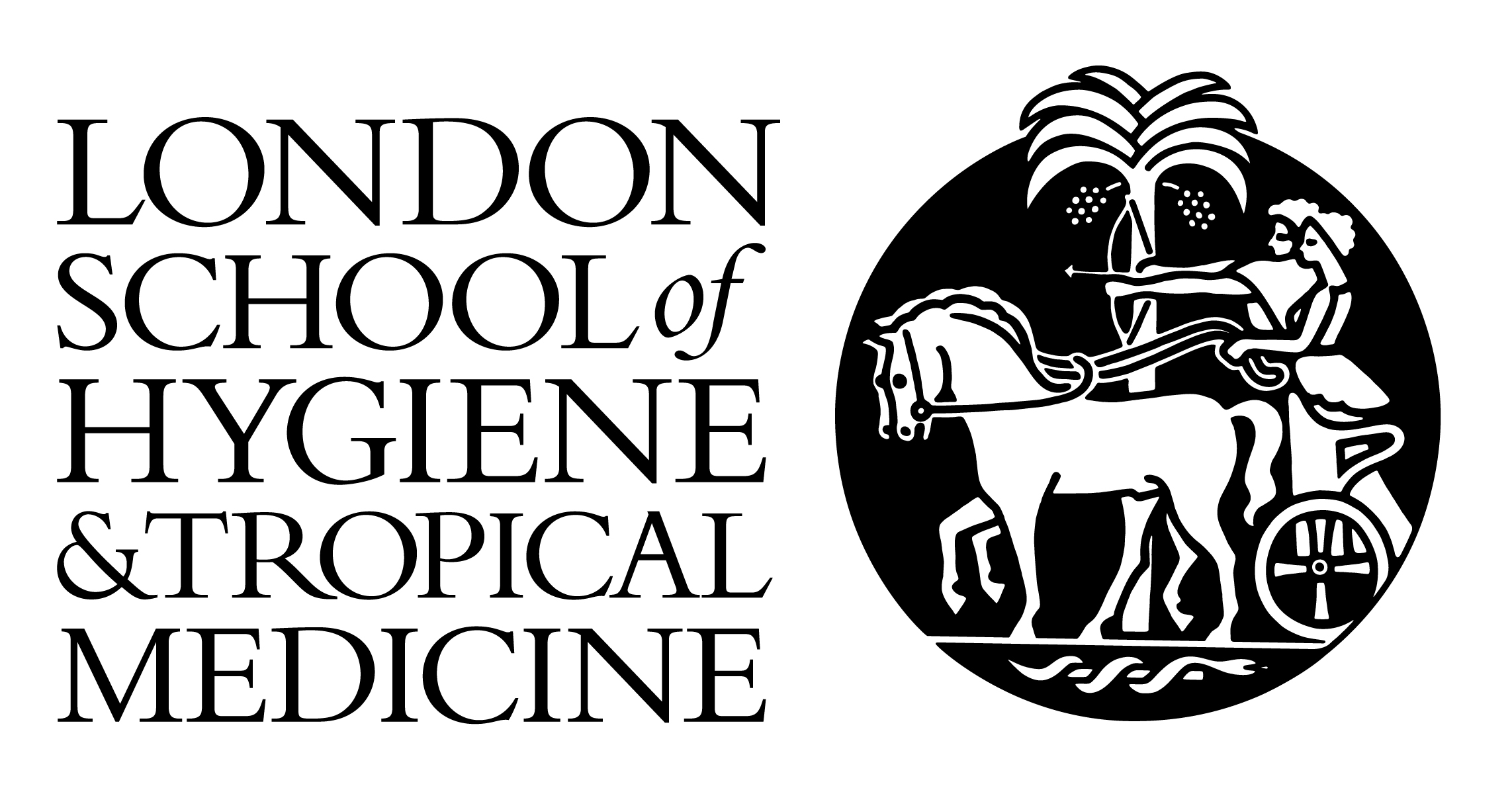 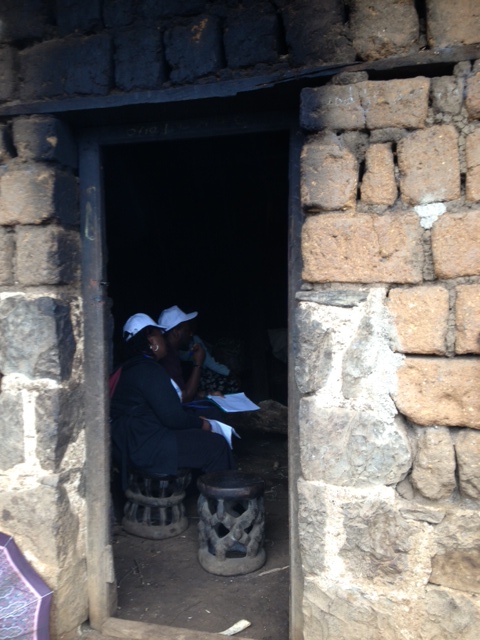 3. Building Evidence study - methods
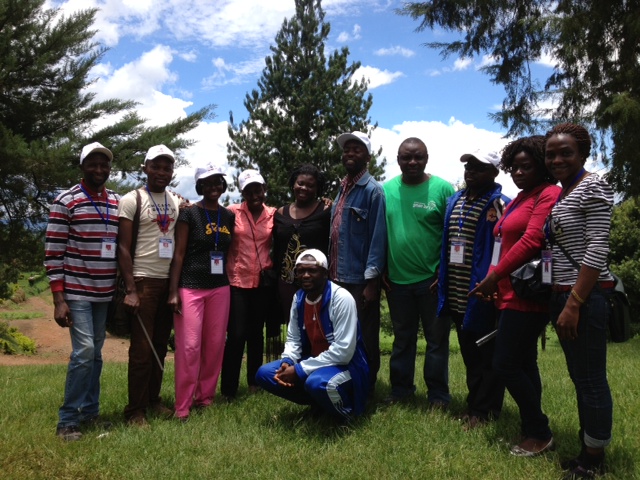 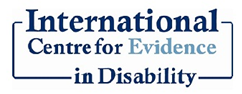 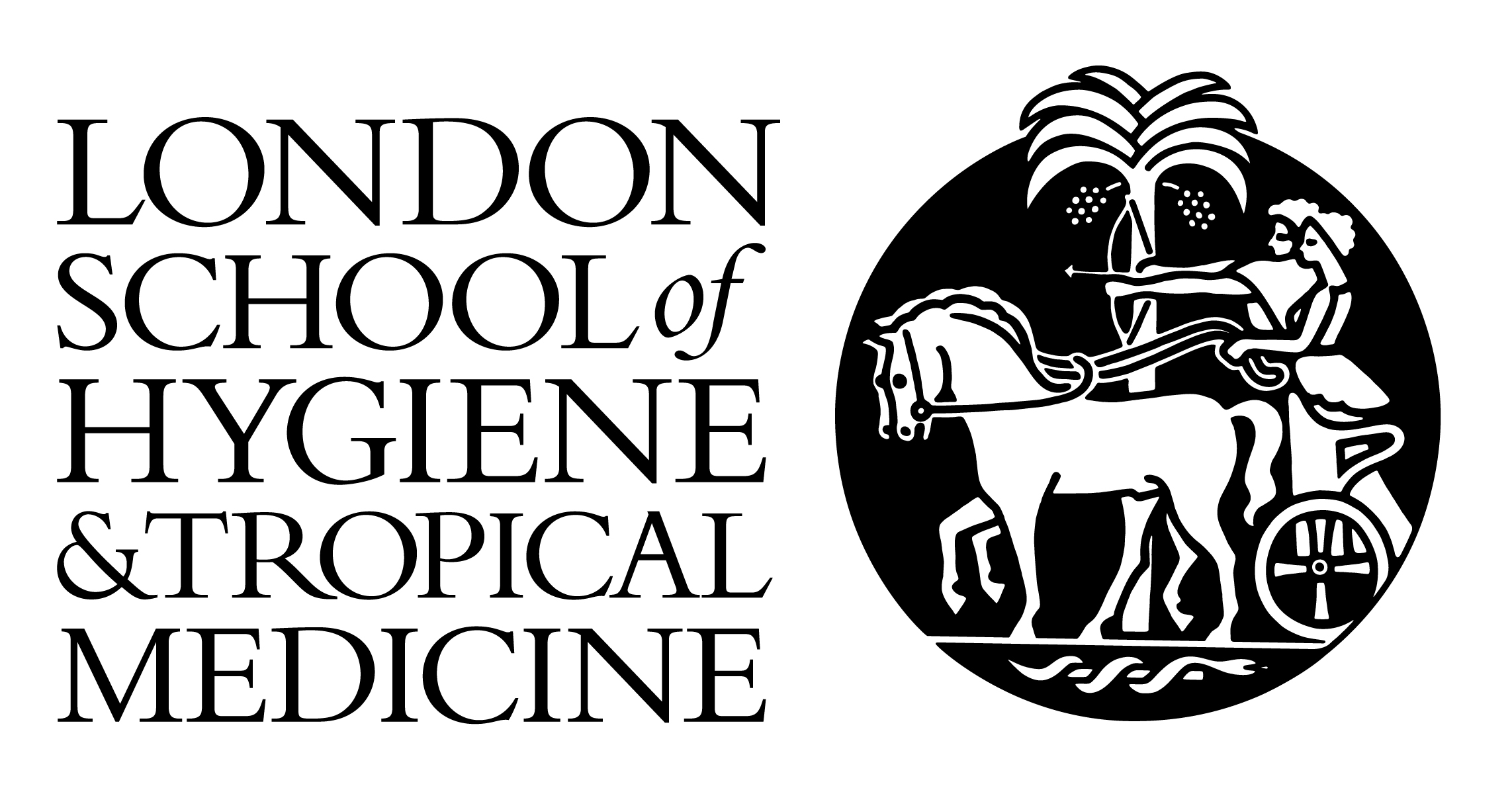 3. Methods – Study Design Overview
All age population-based survey of:
	1. Self reported functional limitations
	2. Clinically measured visual impairment, hearing 	impairment , musculoskeletal impairment and 	depression

2. Nested Case-control study (age 5+):
	CASES: People with disabilities
	CONTROLS: People without 	
			disabilities
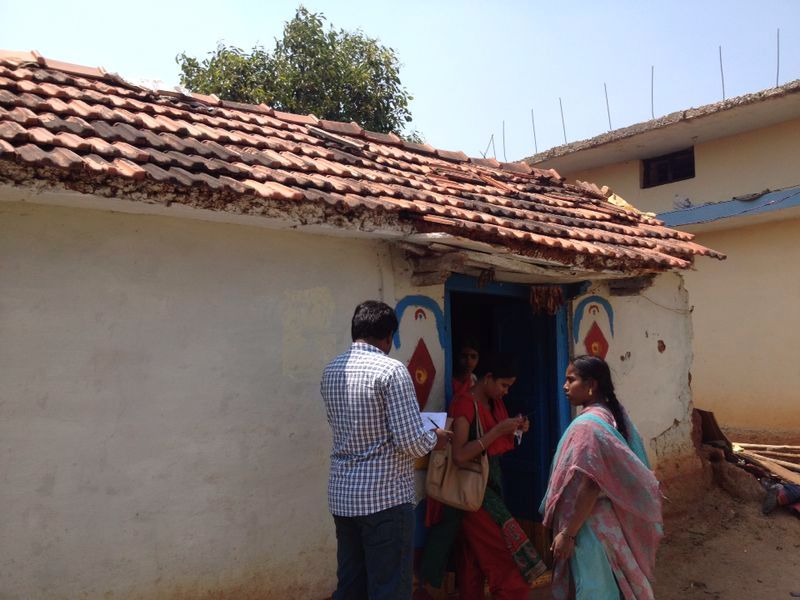 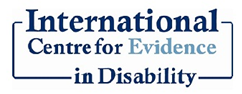 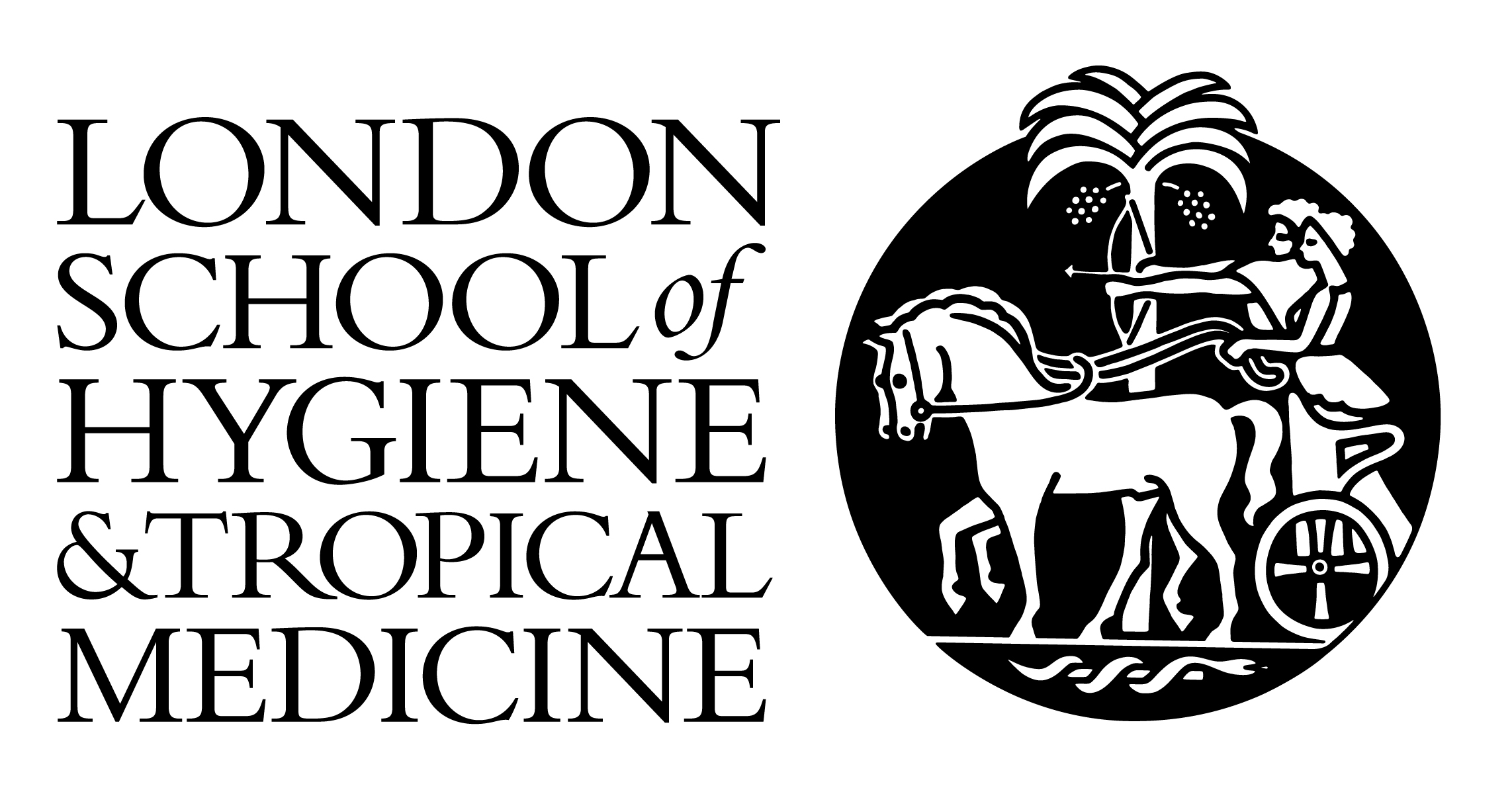 3. Methods – Study Design Overview
All age population-based survey of:
	1. Self reported functional limitations
	2. Clinically measured visual impairment, hearing 	impairment , musculoskeletal impairment and 	depression

2. Nested Case-control study (age 5+):
	CASES: People with disabilities
	CONTROLS: People without 							disabilities
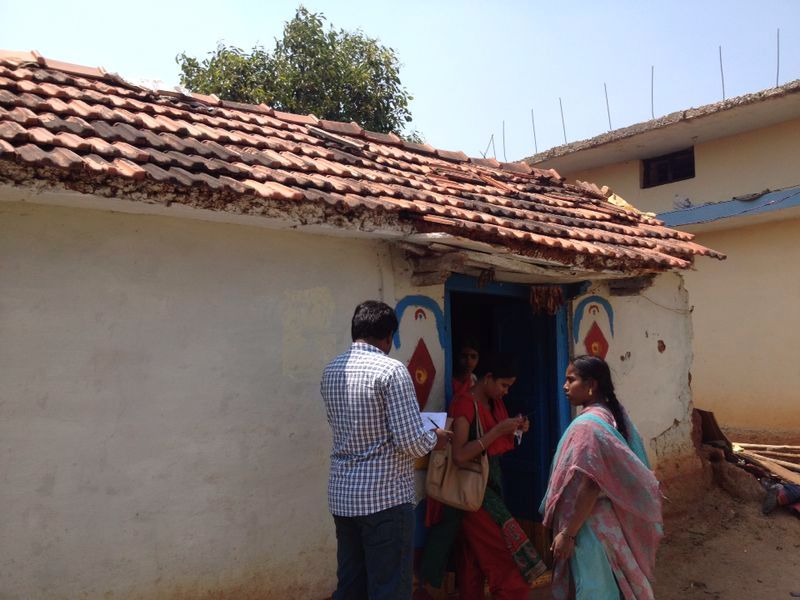 Inc. module on participation
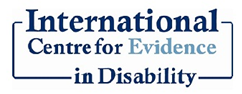 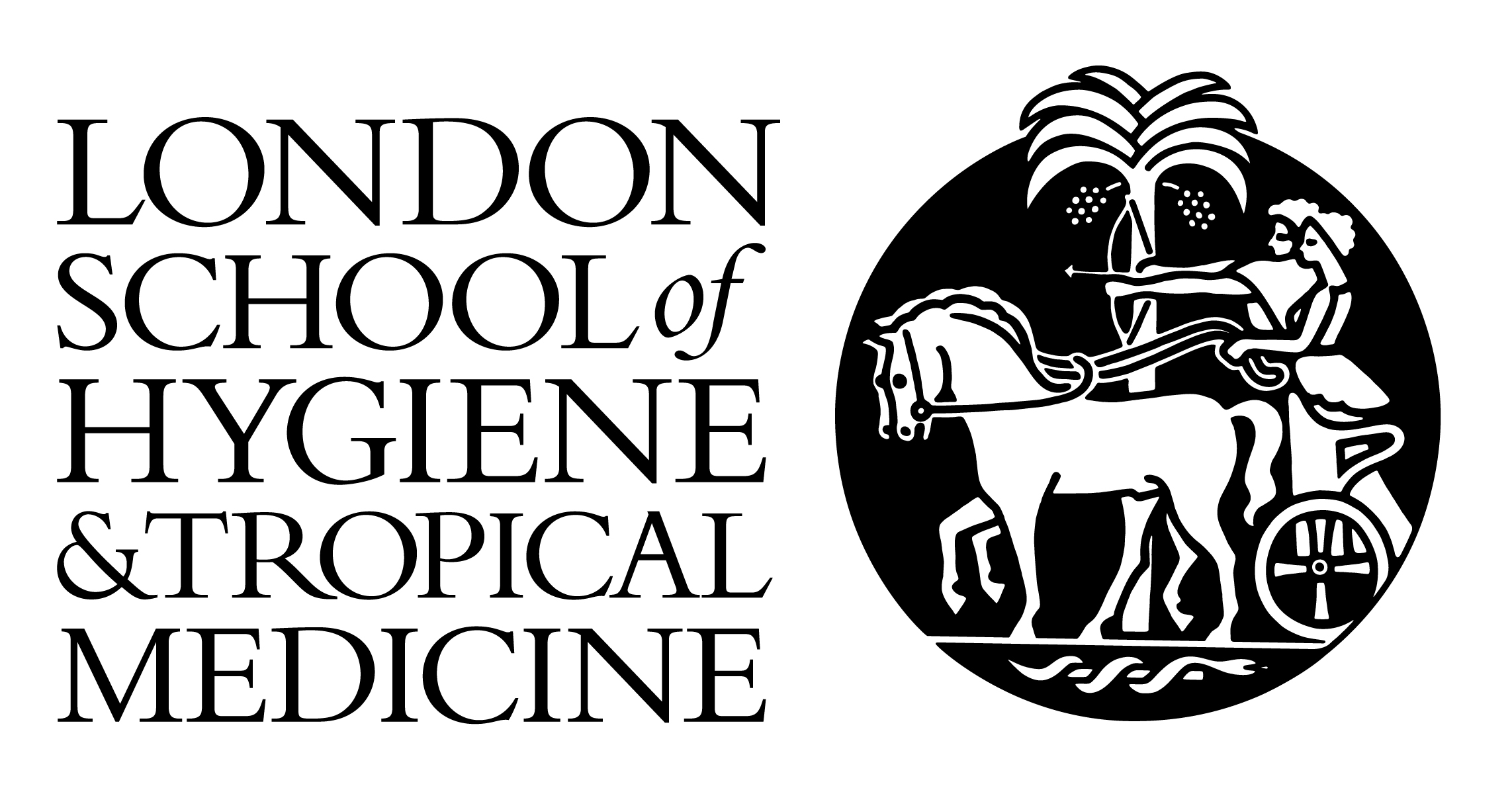 3. Methods – Study Settings
India: Mubabnager, Andra Pradesh (Feb-April 2014)
Cameroon: North West Region (July-Sept 2013)
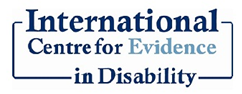 3. Methods – Sampling
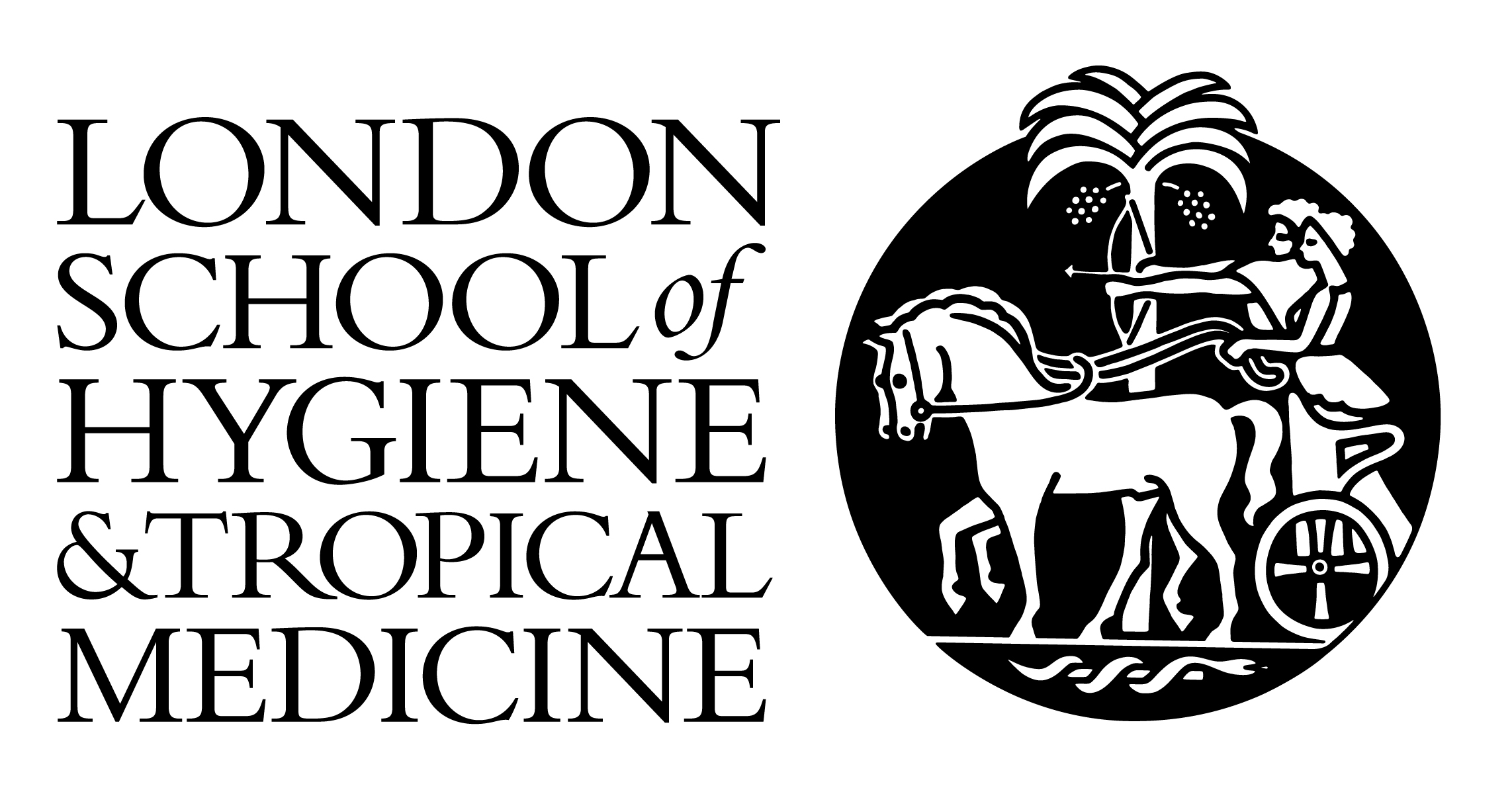 Sample size
4,056 per country (precision 20%, 95% CI, design effect of 1.5 and 20% non-response)

Selection of clusters (villages): 51 clusters of 80 people per site
Probability proportionate-to-size sampling
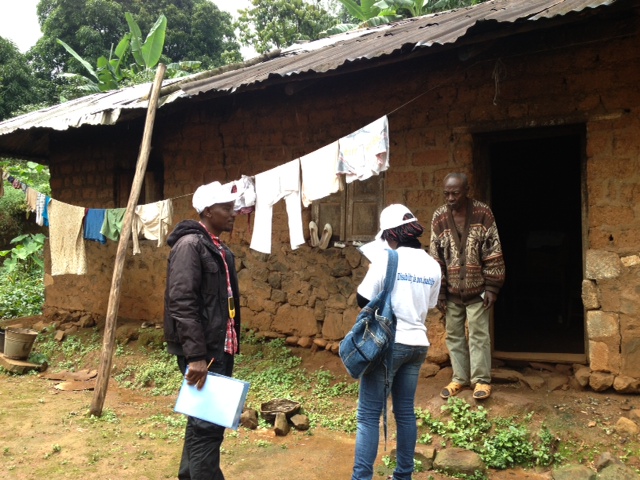 Selection of households within clusters
Compact segment sampling
All eligible participants enumerated and asked to attend screening
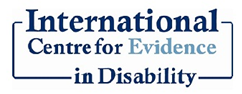 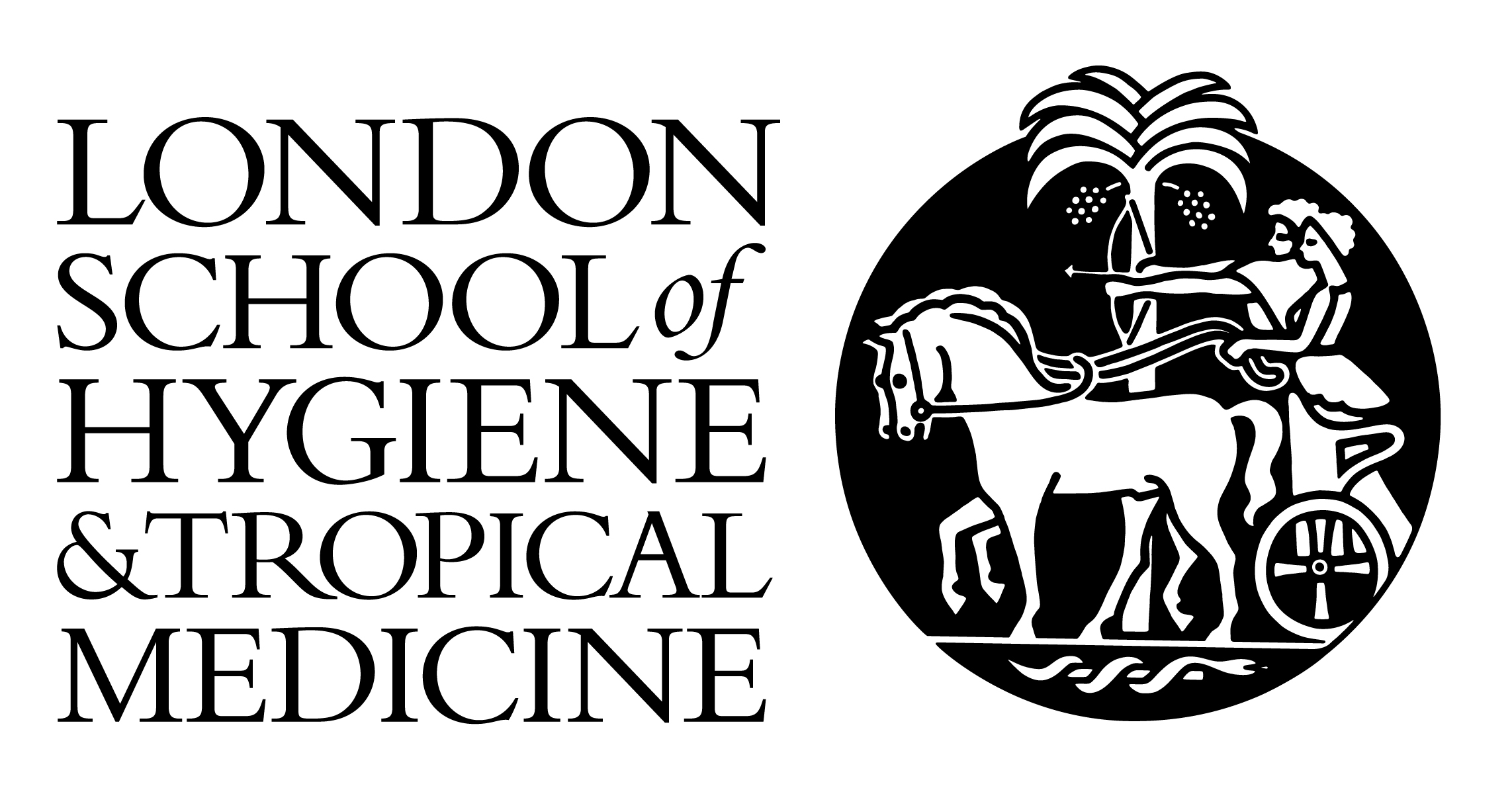 3. Methods – Screening Protocol
5. Screening tools
WG/UNICEF and WG-ESF Self-Reported Screen (2+)*
PHQ-9 Clinical Depression Screen (18+)
RAAB Vision Screen (all ages)
WHO E&H Hearing Screen (all ages)
RAM Musculoskeletal Screen (all ages)



Clinical examination, diagnosis and referral for all participants screening positive to any clinical screen

Case/Control interviews for all participants screening positive to any screen aged 5+
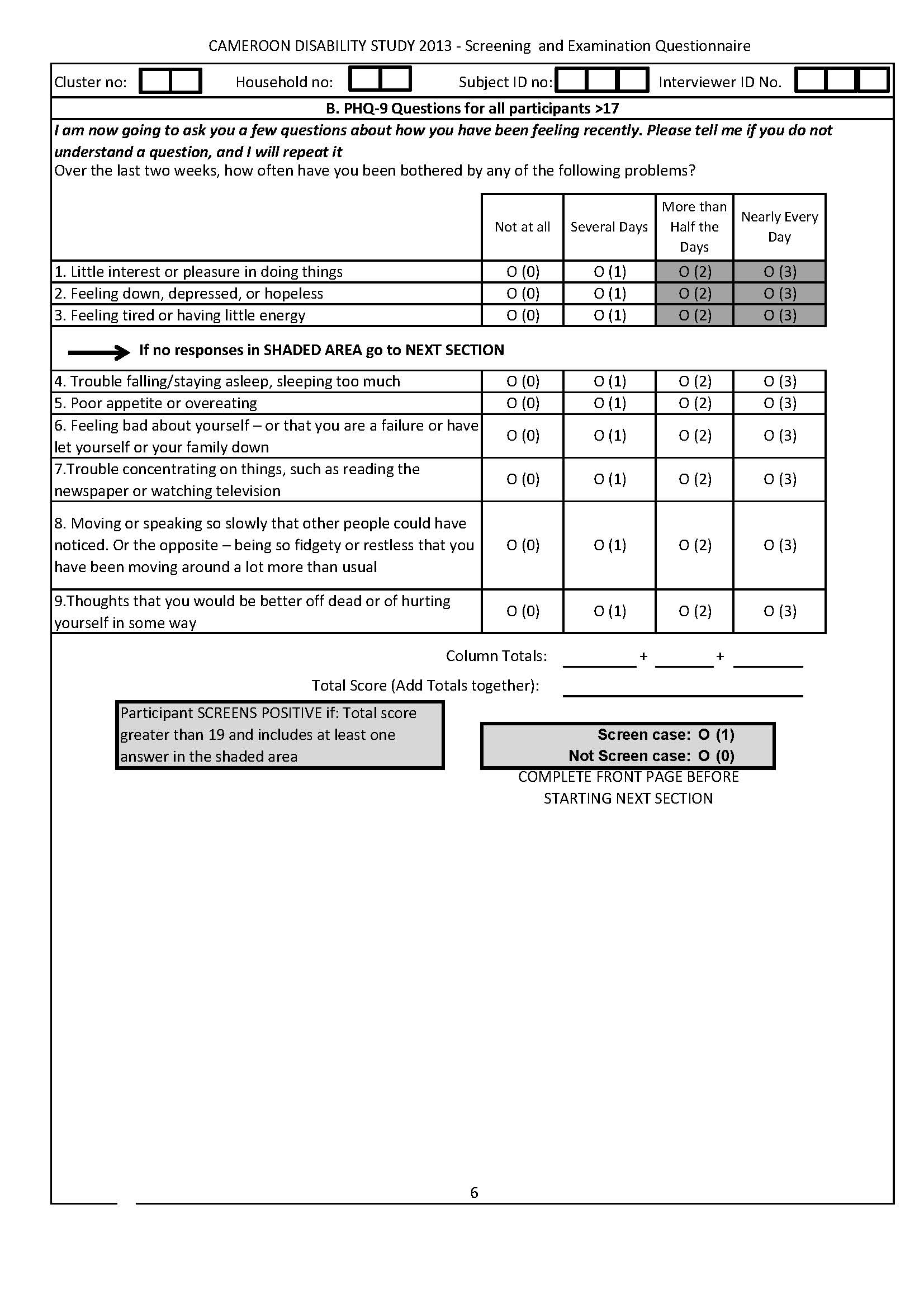 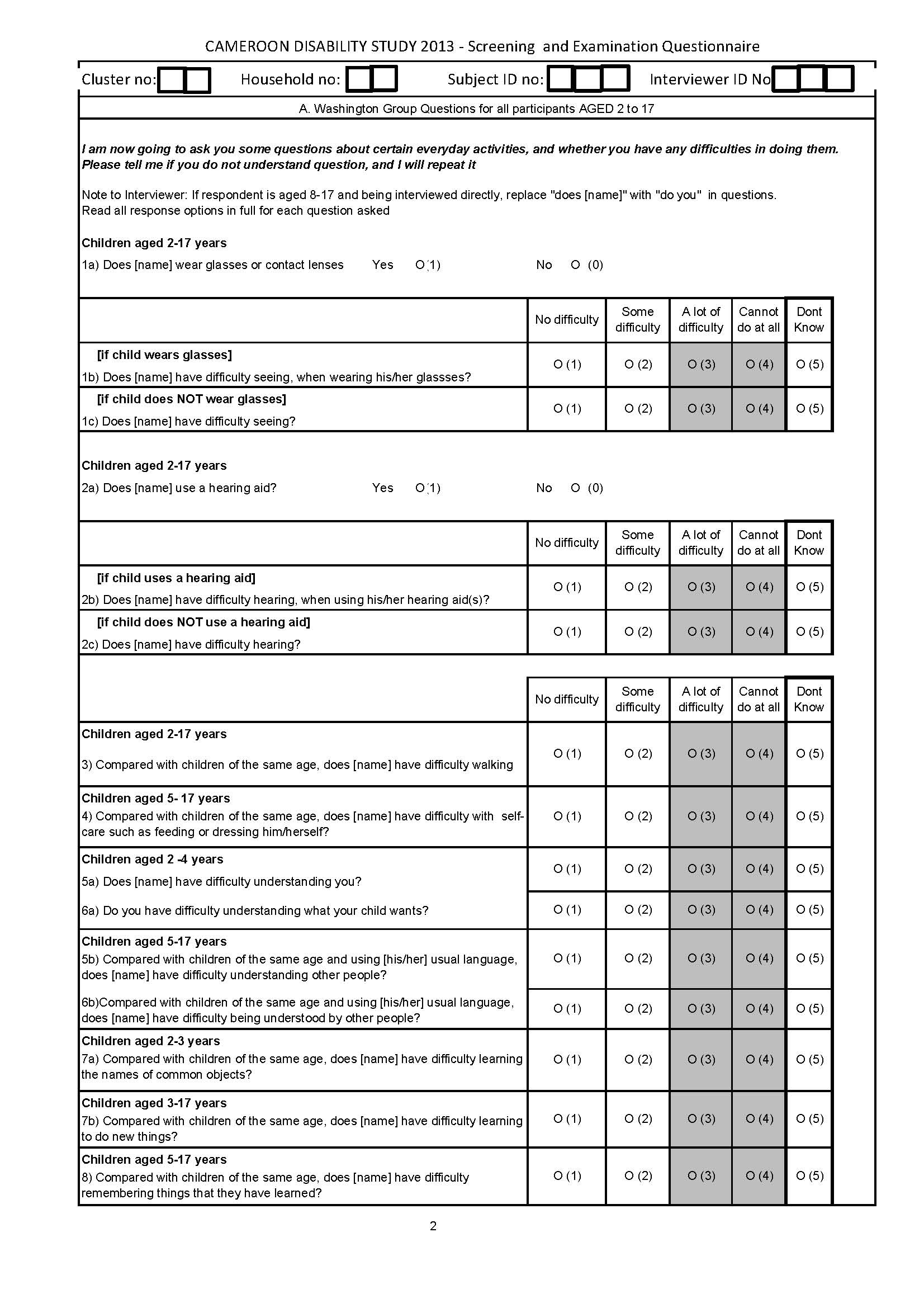 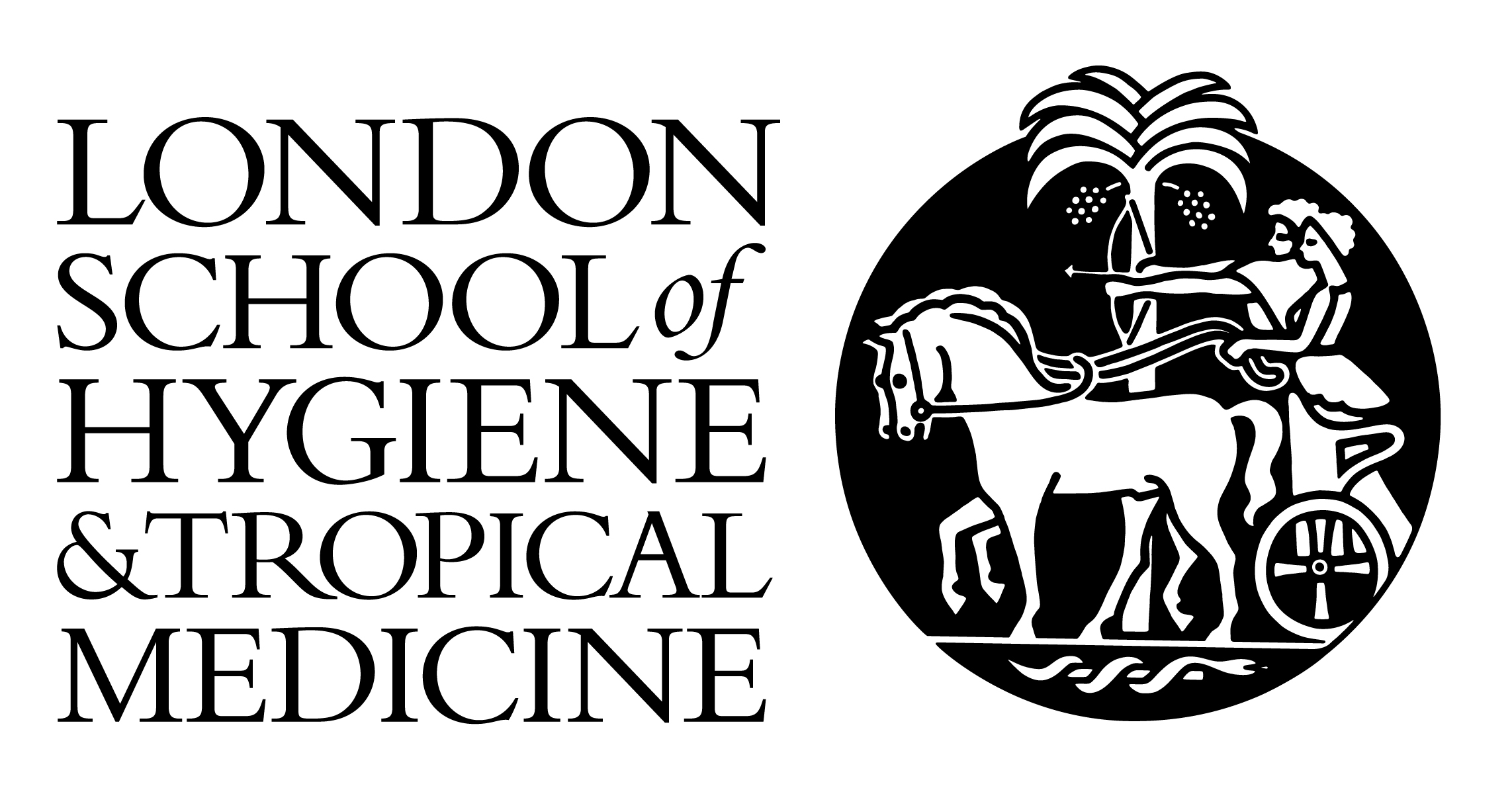 3. Methods – Screening Protocol
5. Screening tools
WG/UNICEF and WG-ESF Self-Reported Screen (2+)*
PHQ-9 Clinical Depression Screen (18+)
RAAB Vision Screen (all ages)
WHO E&H Hearing Screen (all ages)
RAM Musculoskeletal Screen (all ages)

Clinical examination, diagnosis and referral for all participants screening positive to any clinical screen

Case/Control interviews for all participants screening positive to any screen aged 5+

*NB. Children 8-17 (unless unable to communicate) respond independently (recorded)
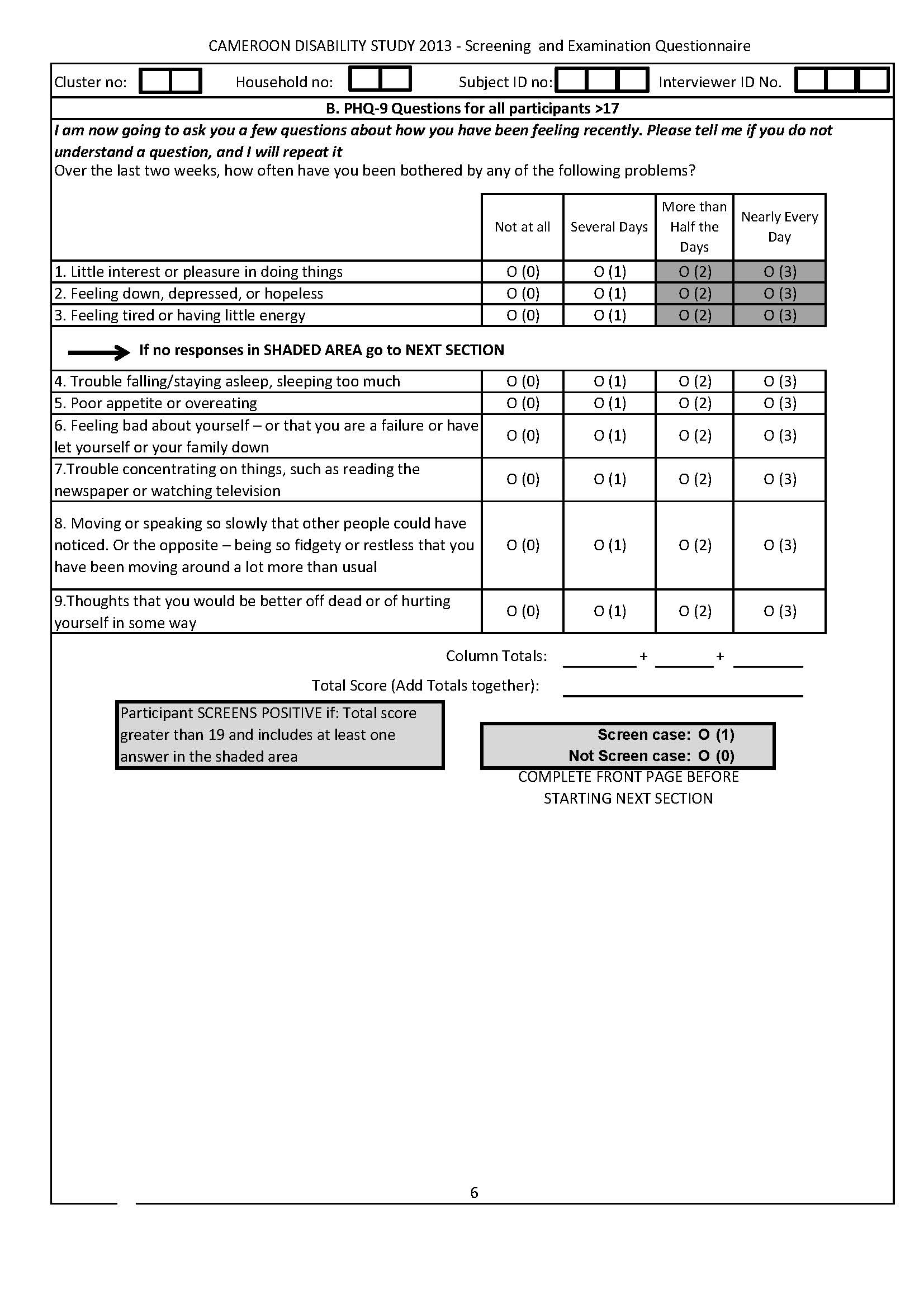 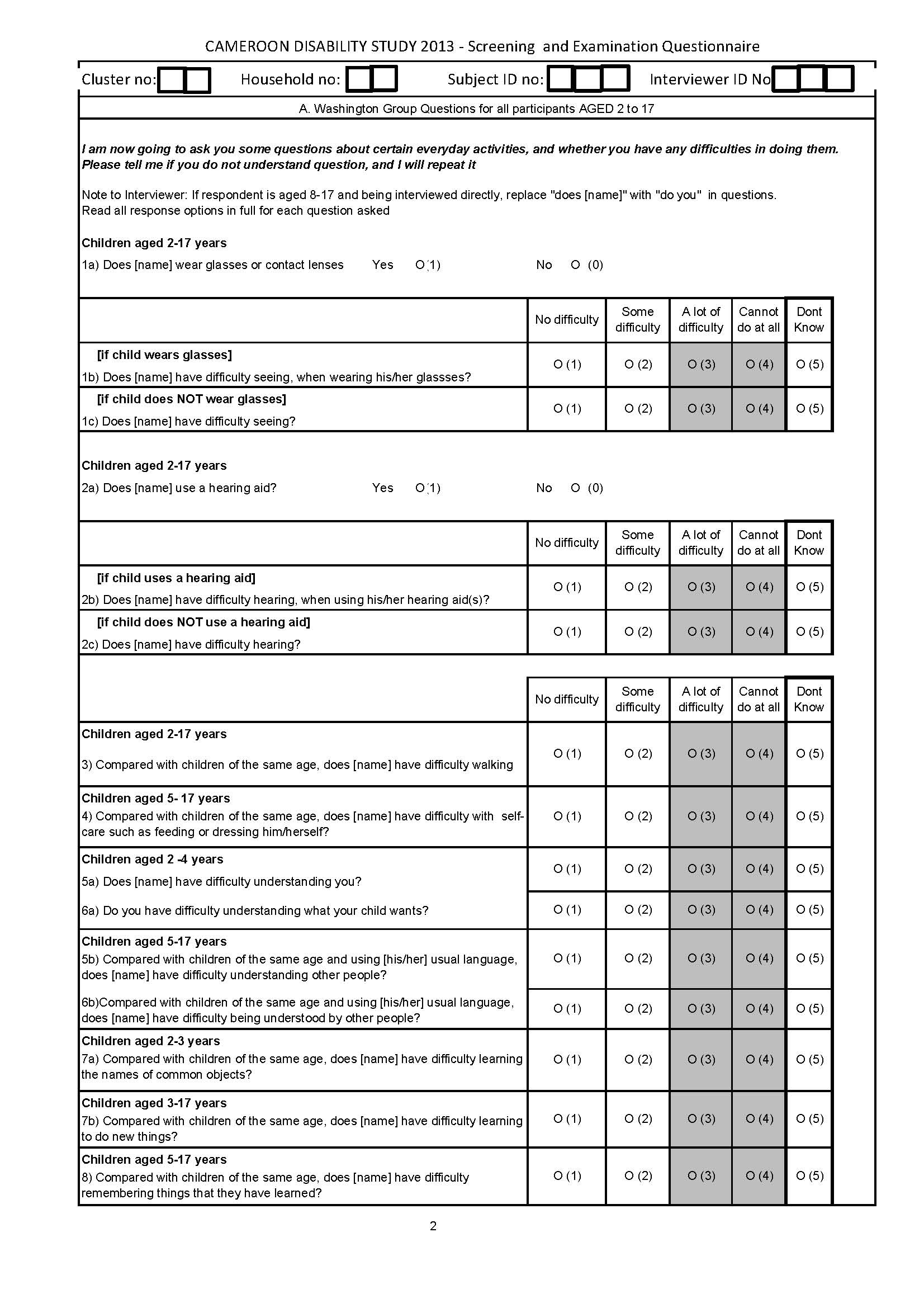 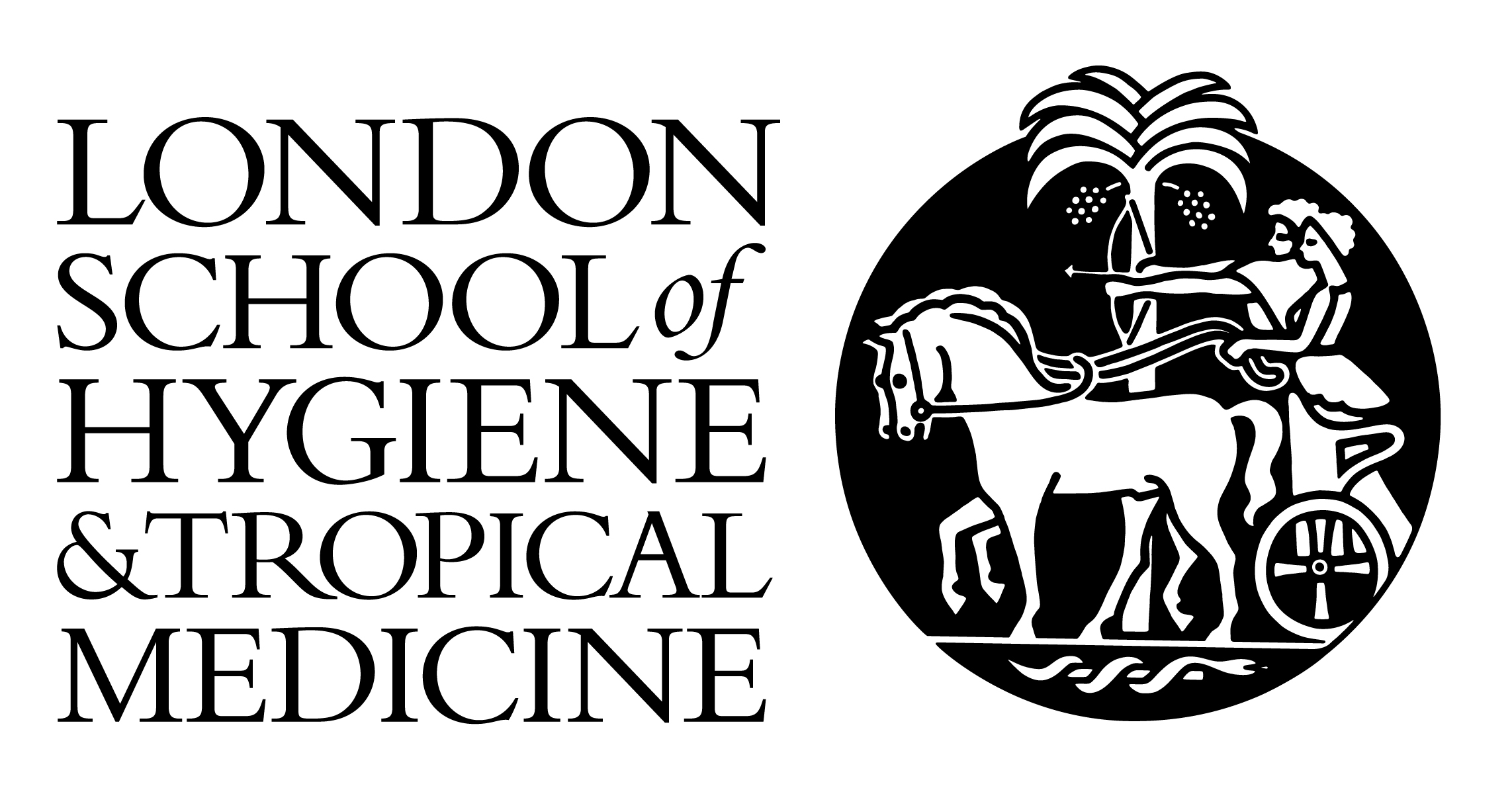 3. Methods – Screening Protocol
5. Screening tools
WG/UNICEF and WG-ESF Self-Reported Screen (2+)*
PHQ-9 Clinical Depression Screen (18+)
RAAB Vision Screen (all ages)
WHO E&H Hearing Screen (all ages)
RAM Musculoskeletal Screen (all ages)

Clinical examination, diagnosis and referral for all participants screening positive to any clinical screen

Case/Control interviews for all participants screening positive to any screen aged 5+

*NB. Children 8-17 (unless unable to communicate) respond independently (recorded)
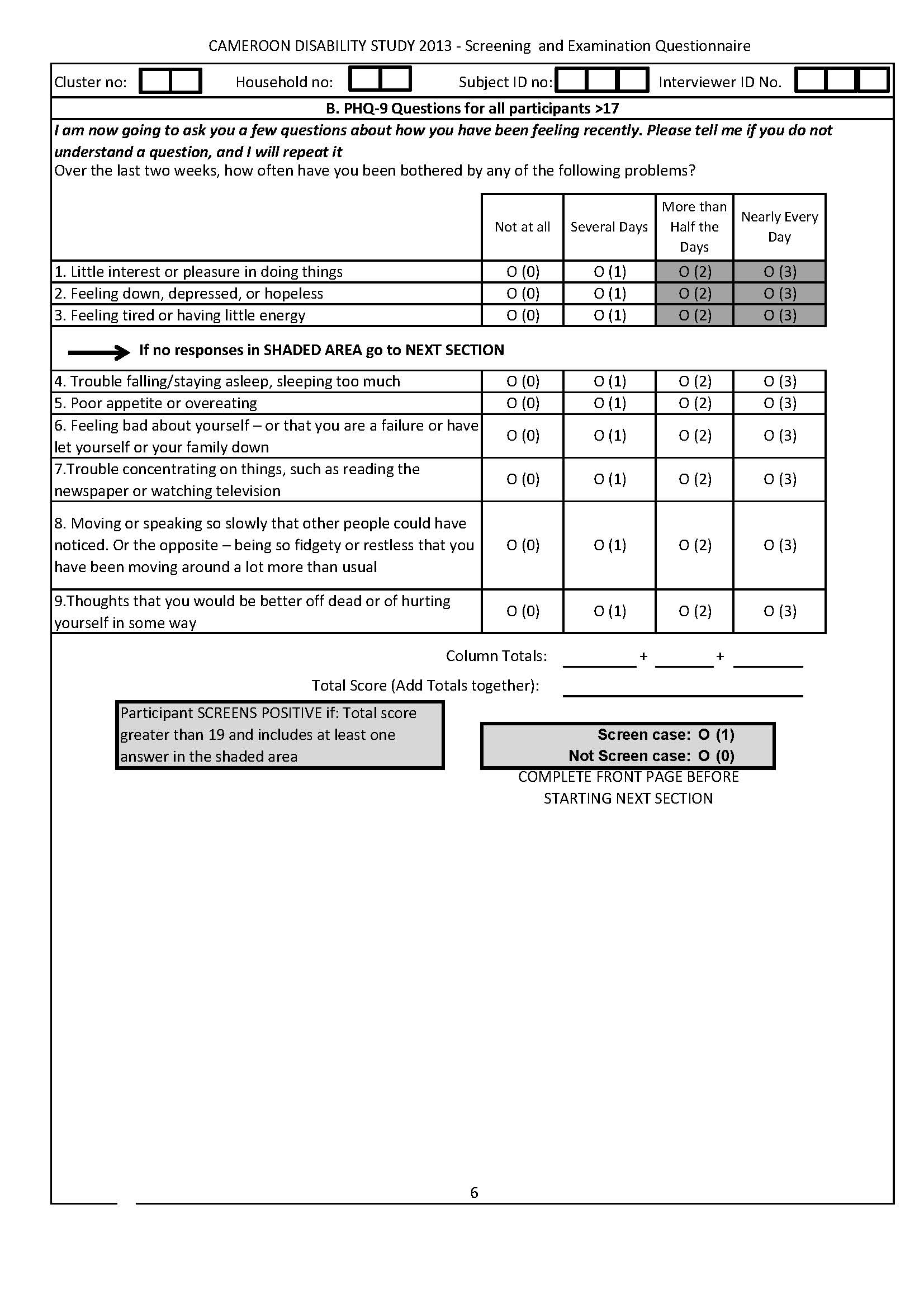 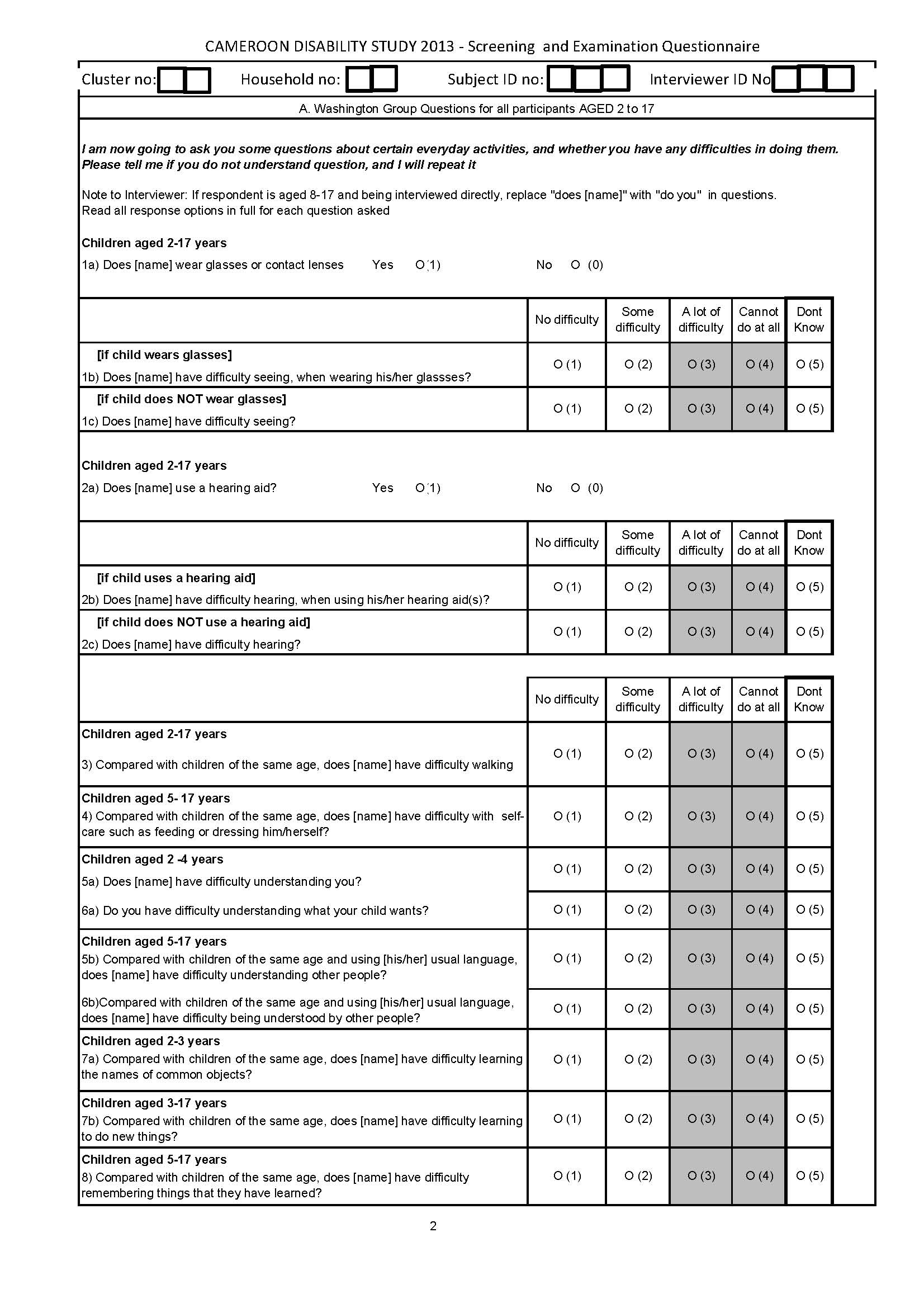 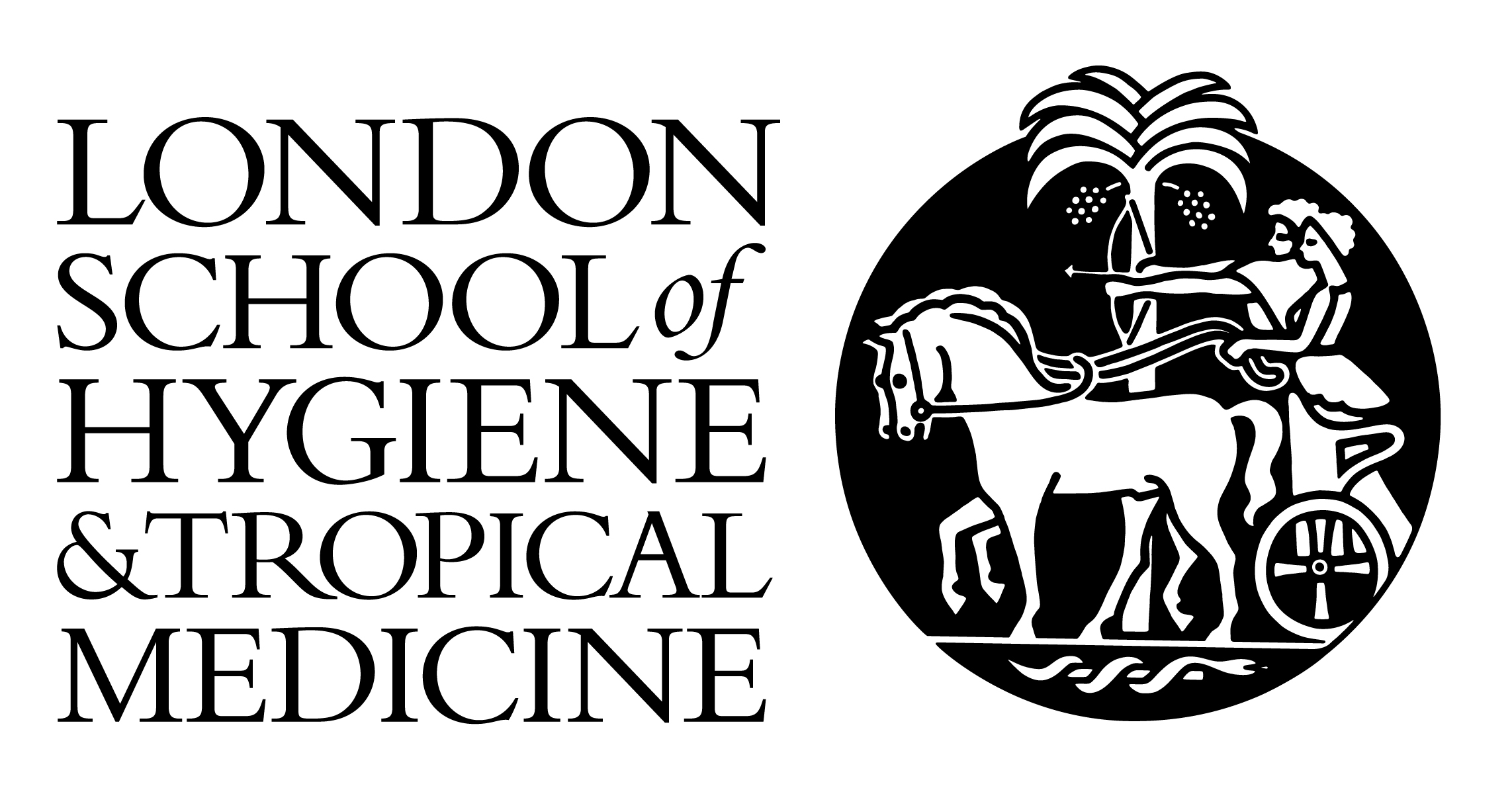 4. Field-testing WG-UNICEF ESF for children
Draft Module Domains
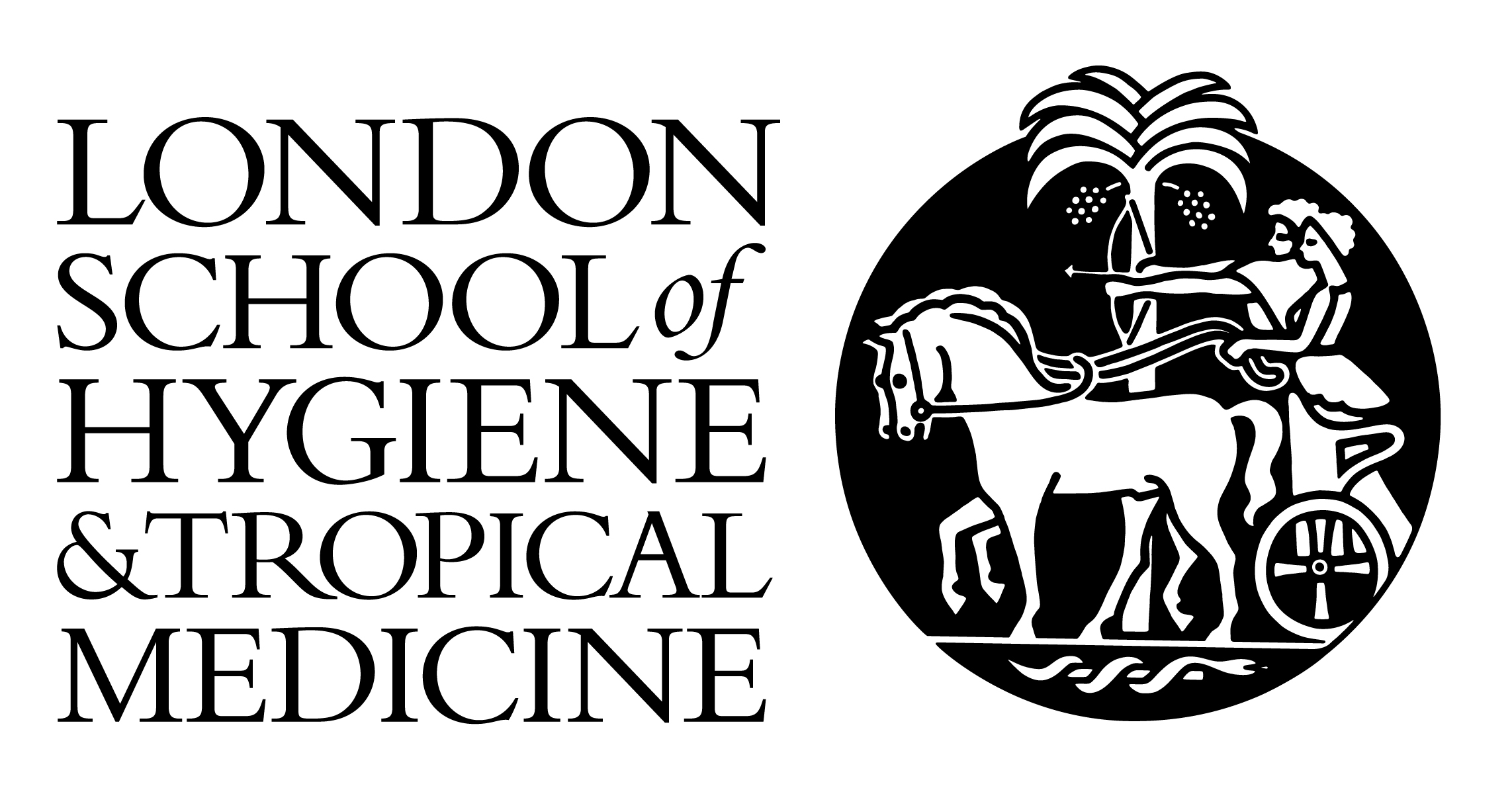 4. Field-testing WG-UNICEF ESF for children
Draft Module Domains
4. Field-testing WG-UNICEF ESF for children
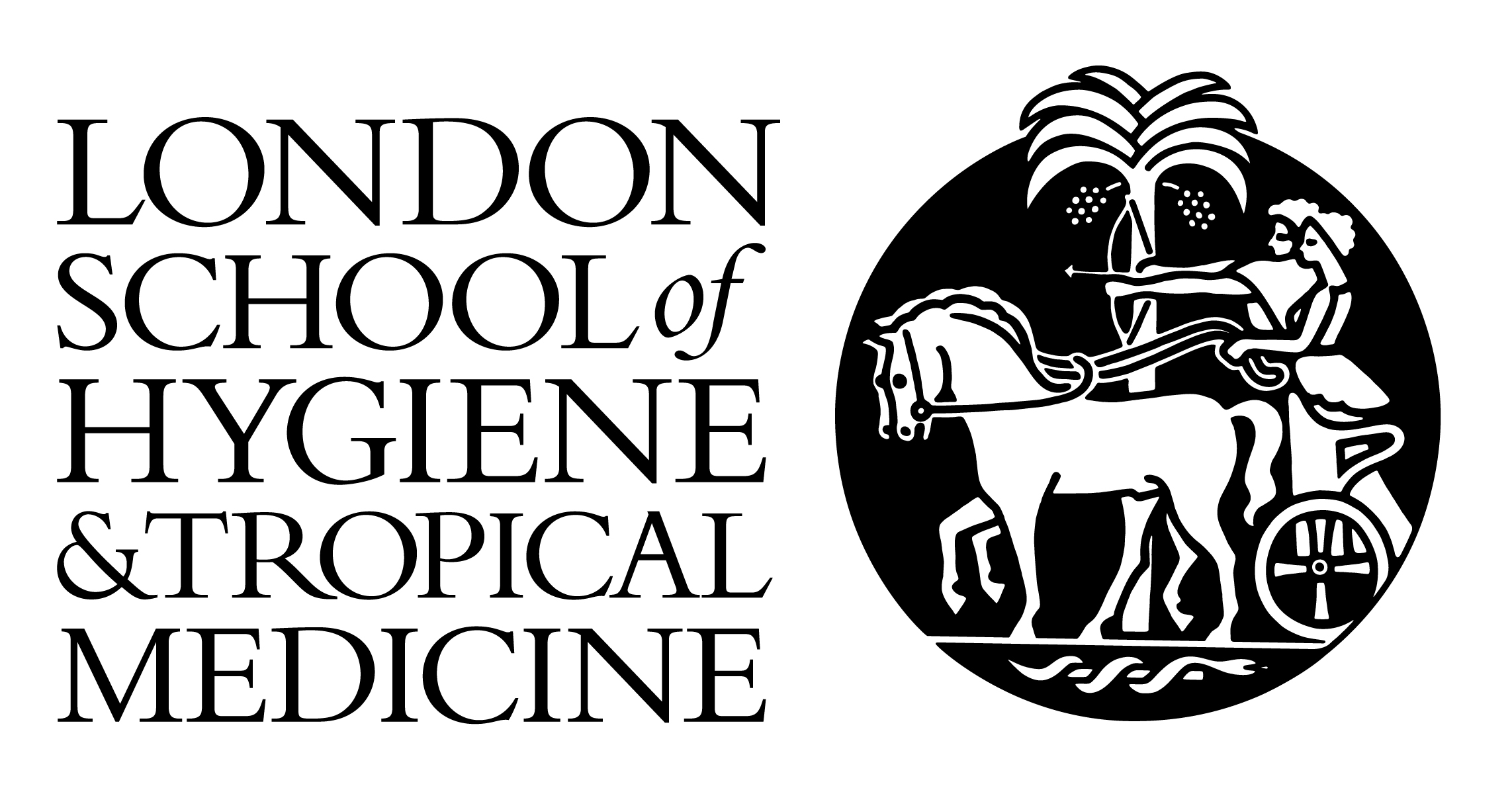 4. Field-testing WG-UNICEF ESF for children
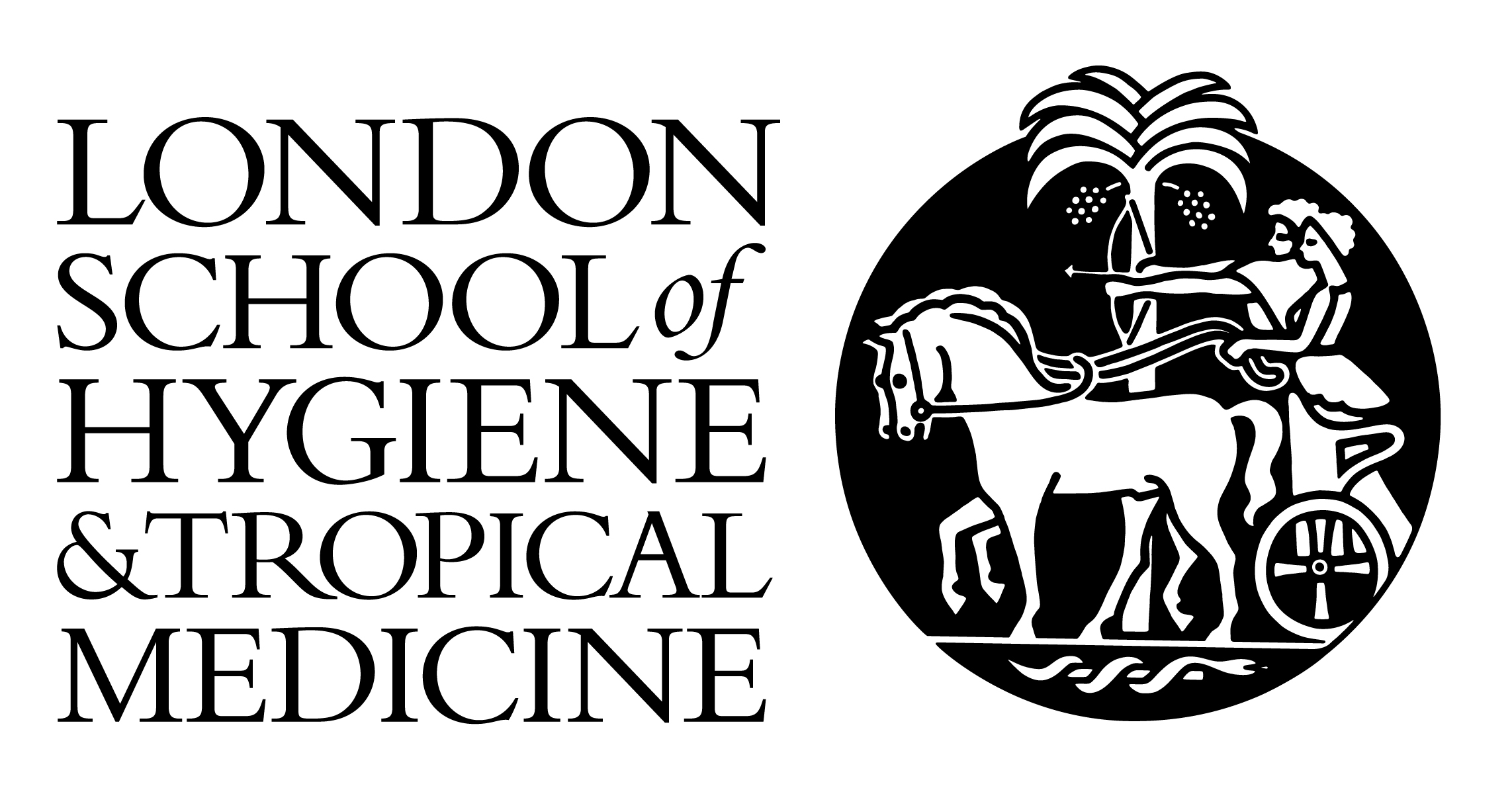 4. Field-testing WG-UNICEF ESF for children
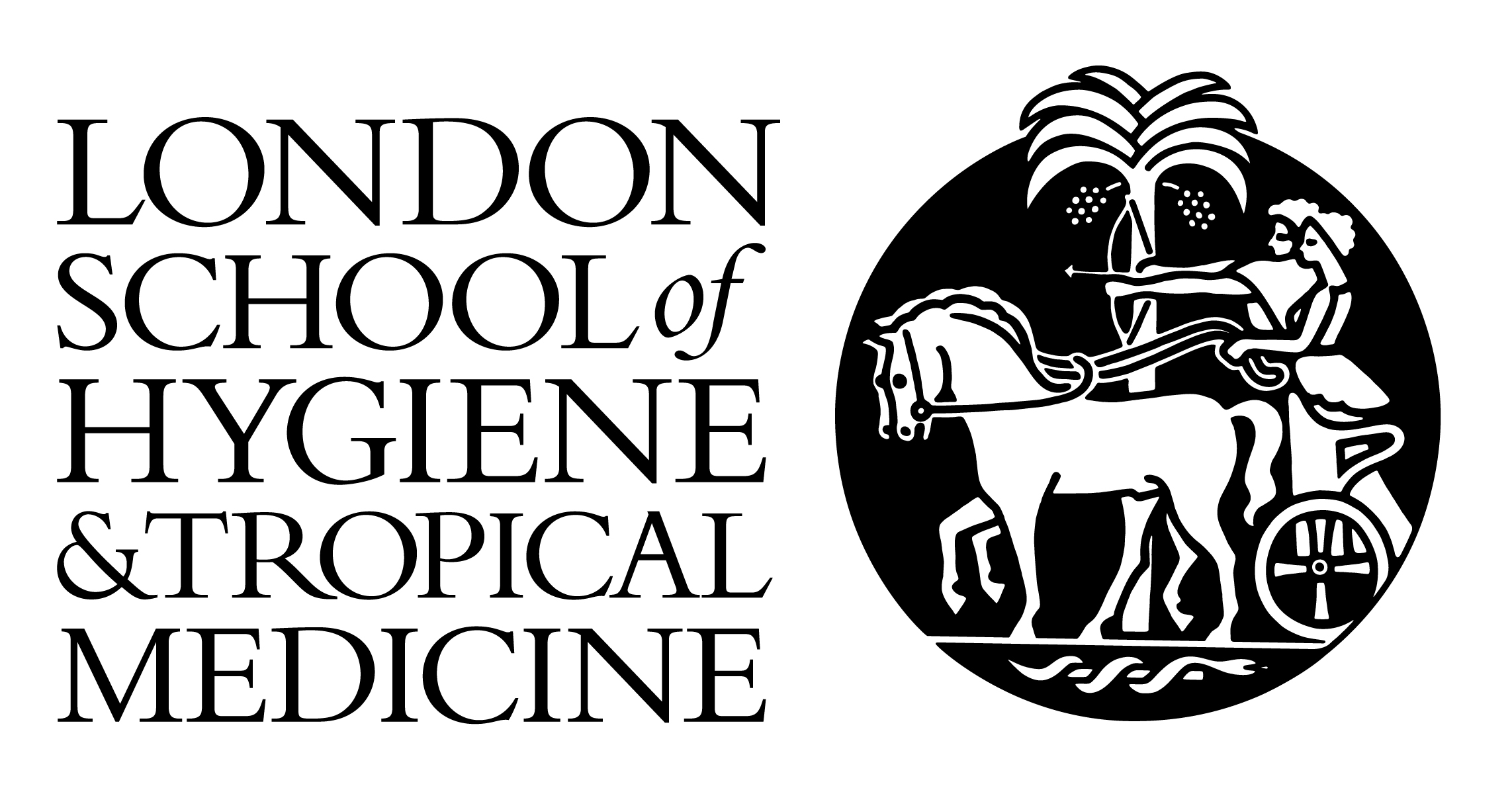 4. Proportion Endorsing Each Domain - Cameroon
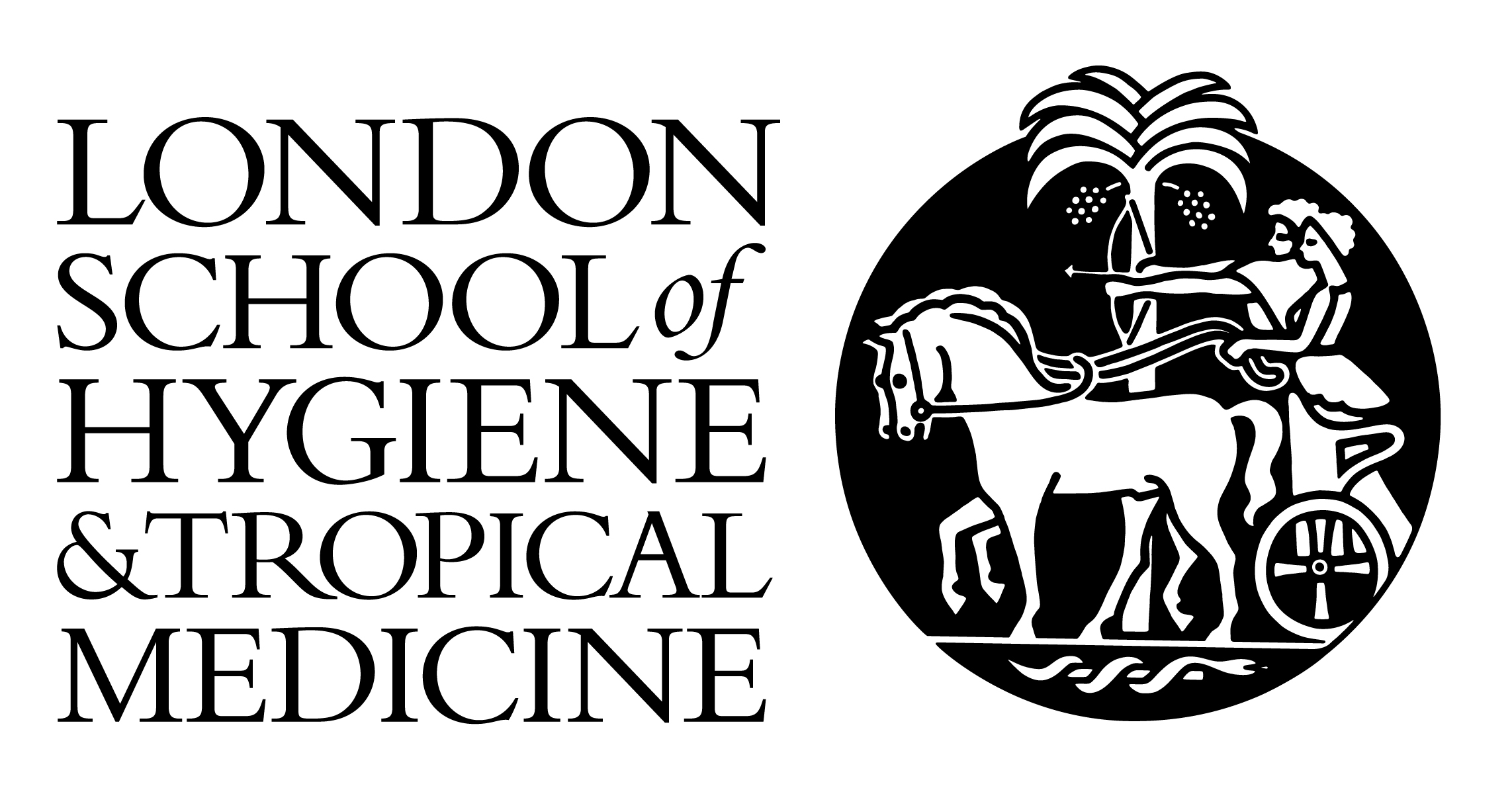 4. Proportion Endorsing Each Domain - Cameroon
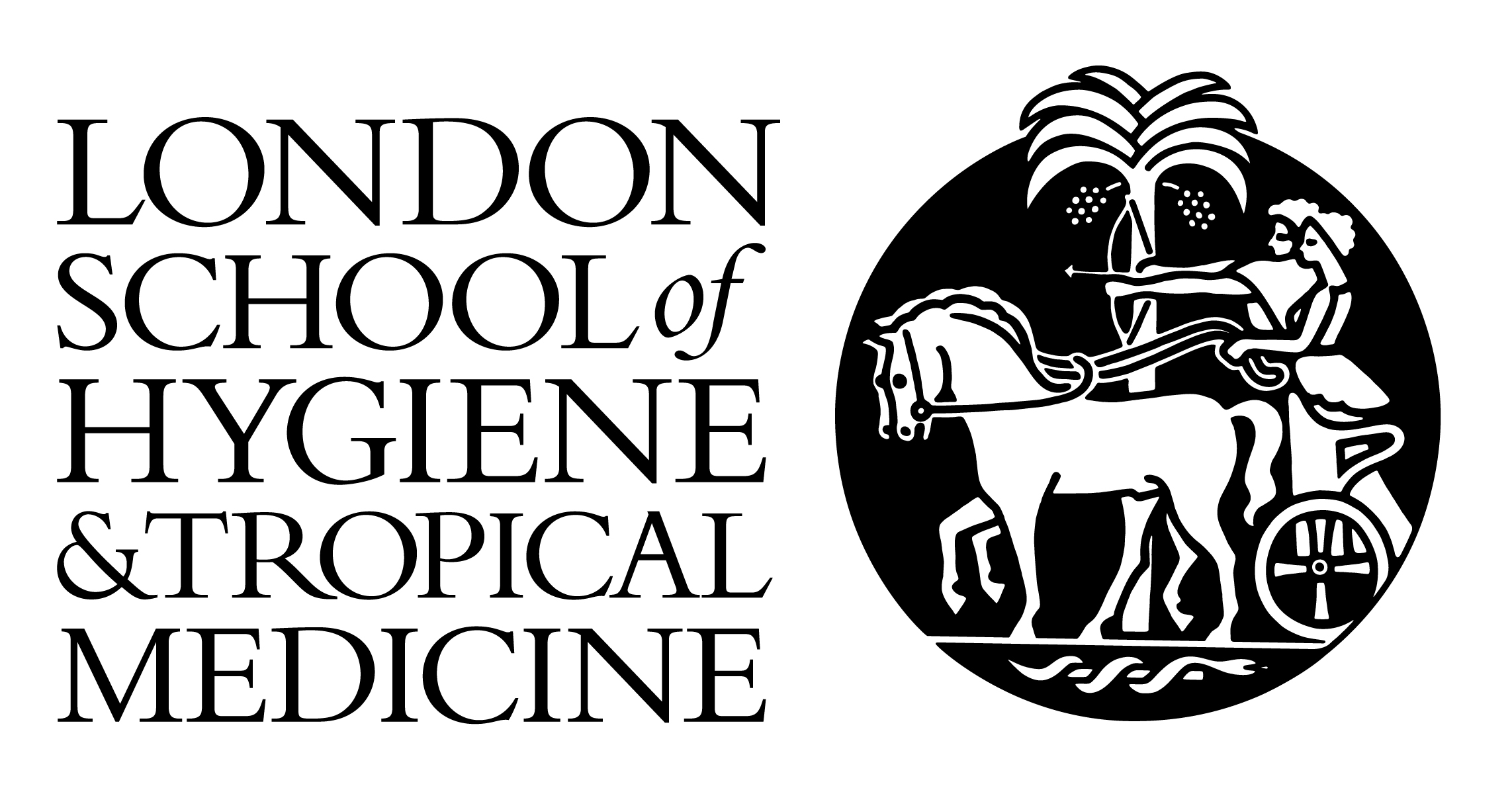 4. Proportion Endorsing Each Domain - Cameroon
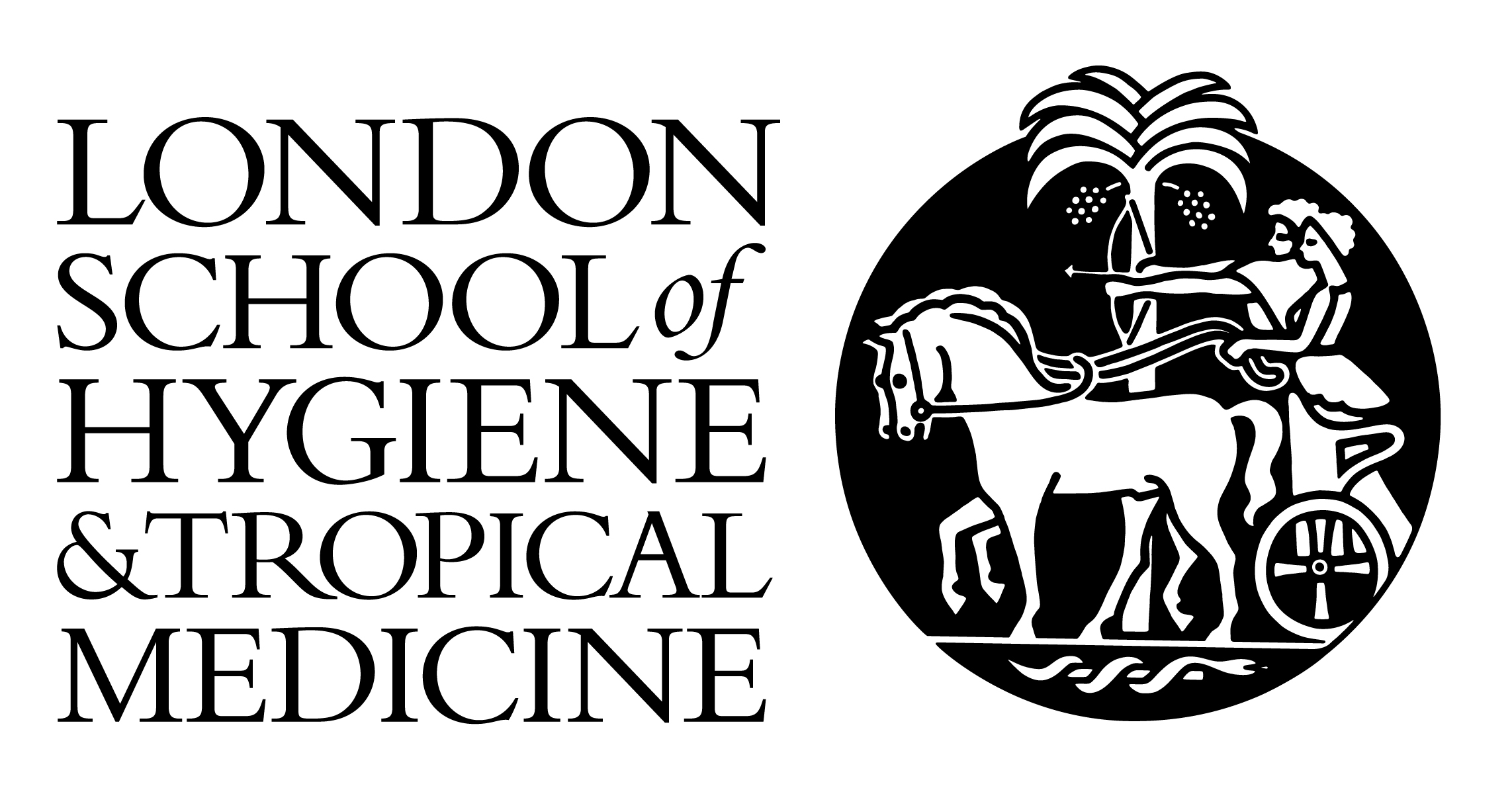 4. Proportion Endorsing Each Domain - Cameroon
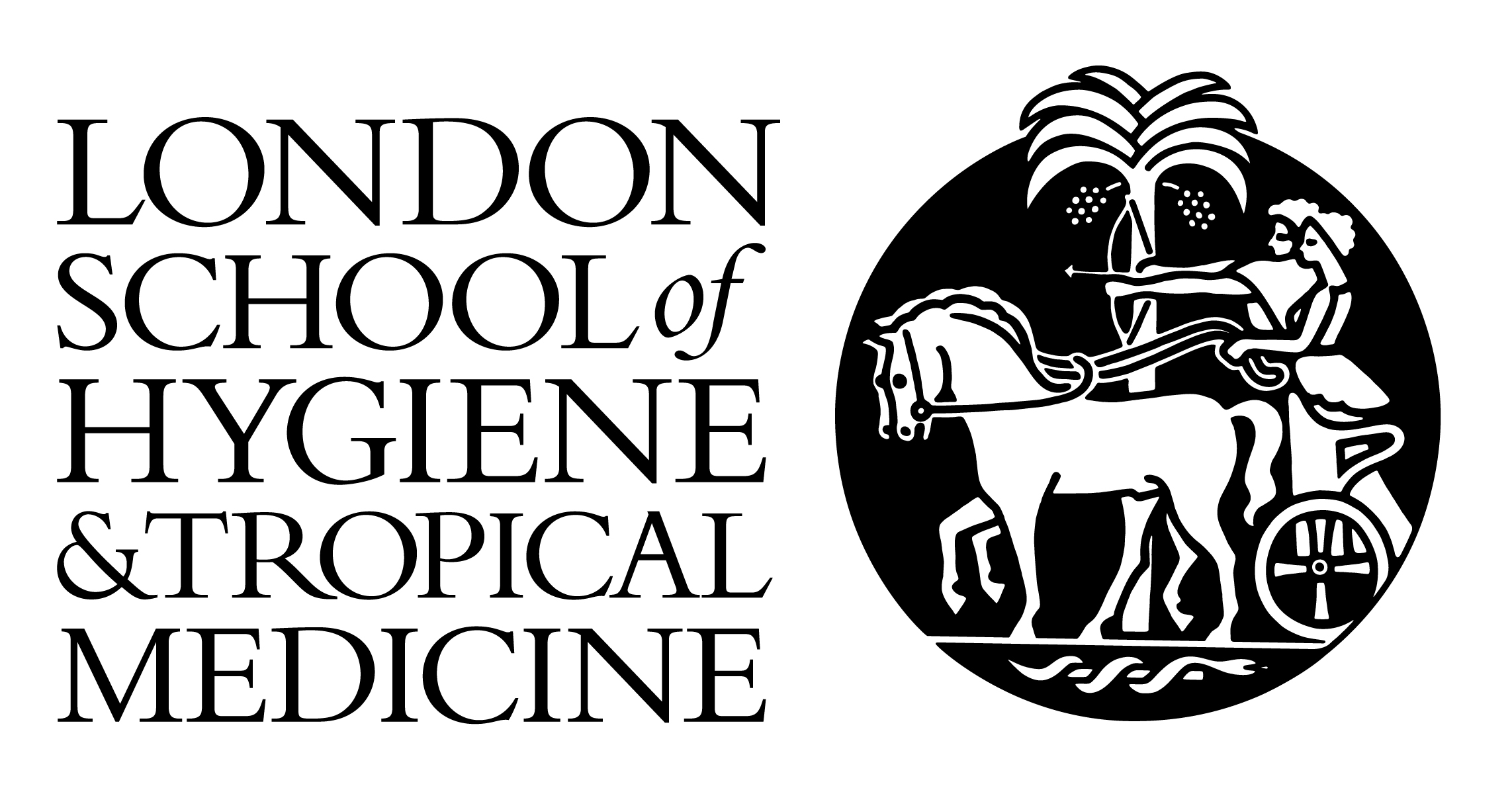 4. Proportion Endorsing Each Domain - Cameroon
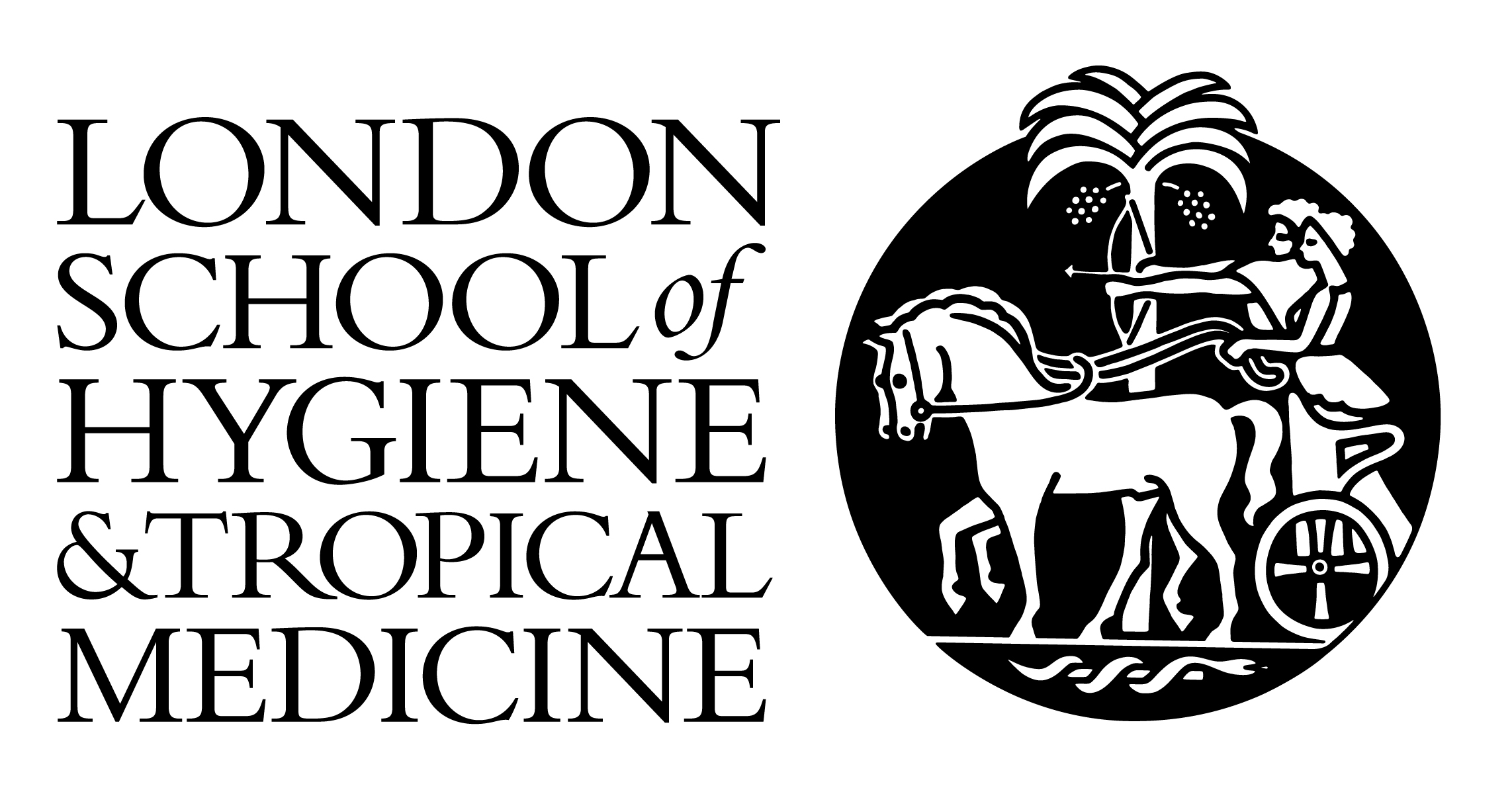 4. Proportion endorsing each domain - India
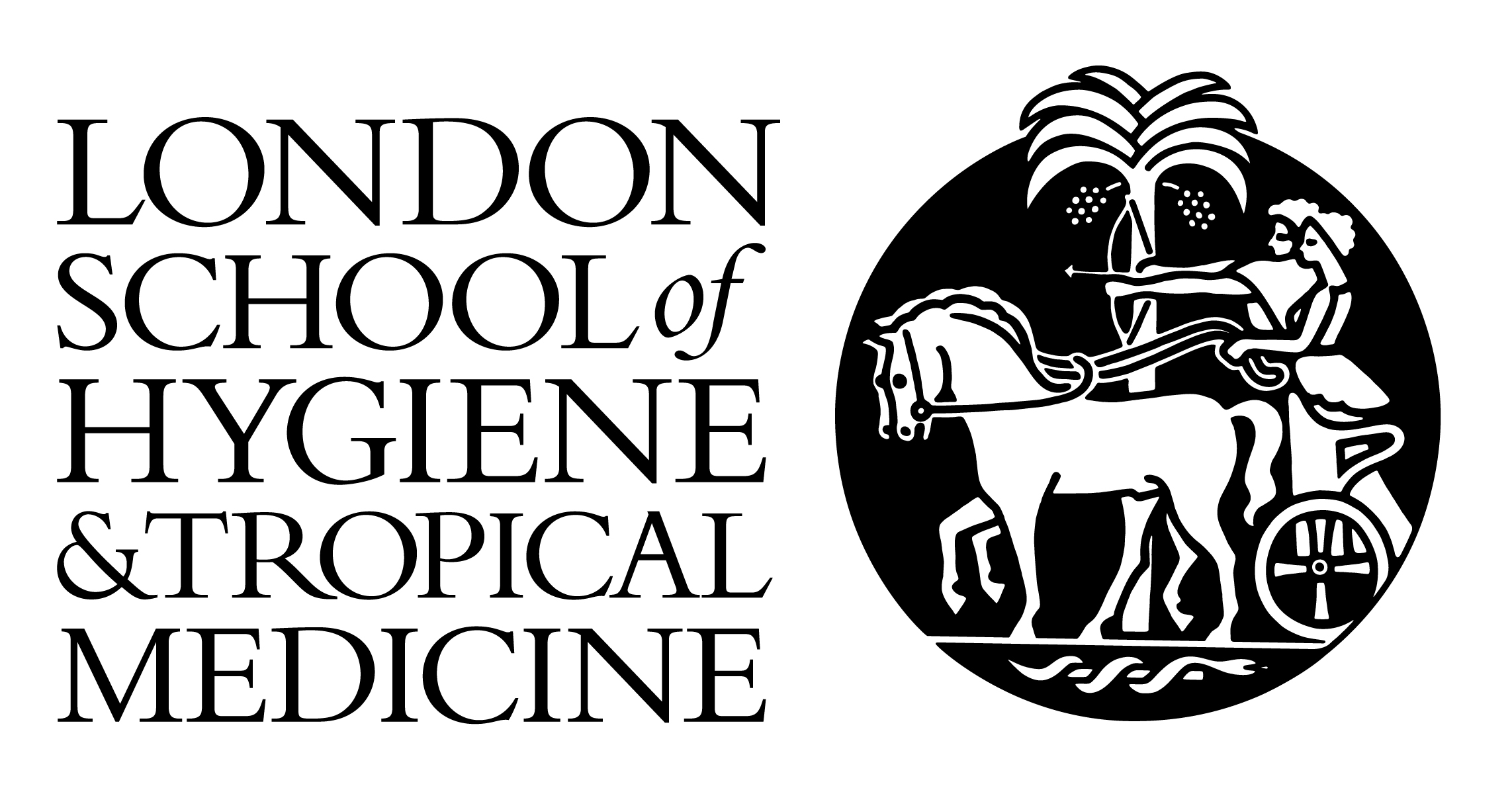 [Speaker Notes: -Lower overall than Cameroon
-]
4. Proportion endorsing each domain - India
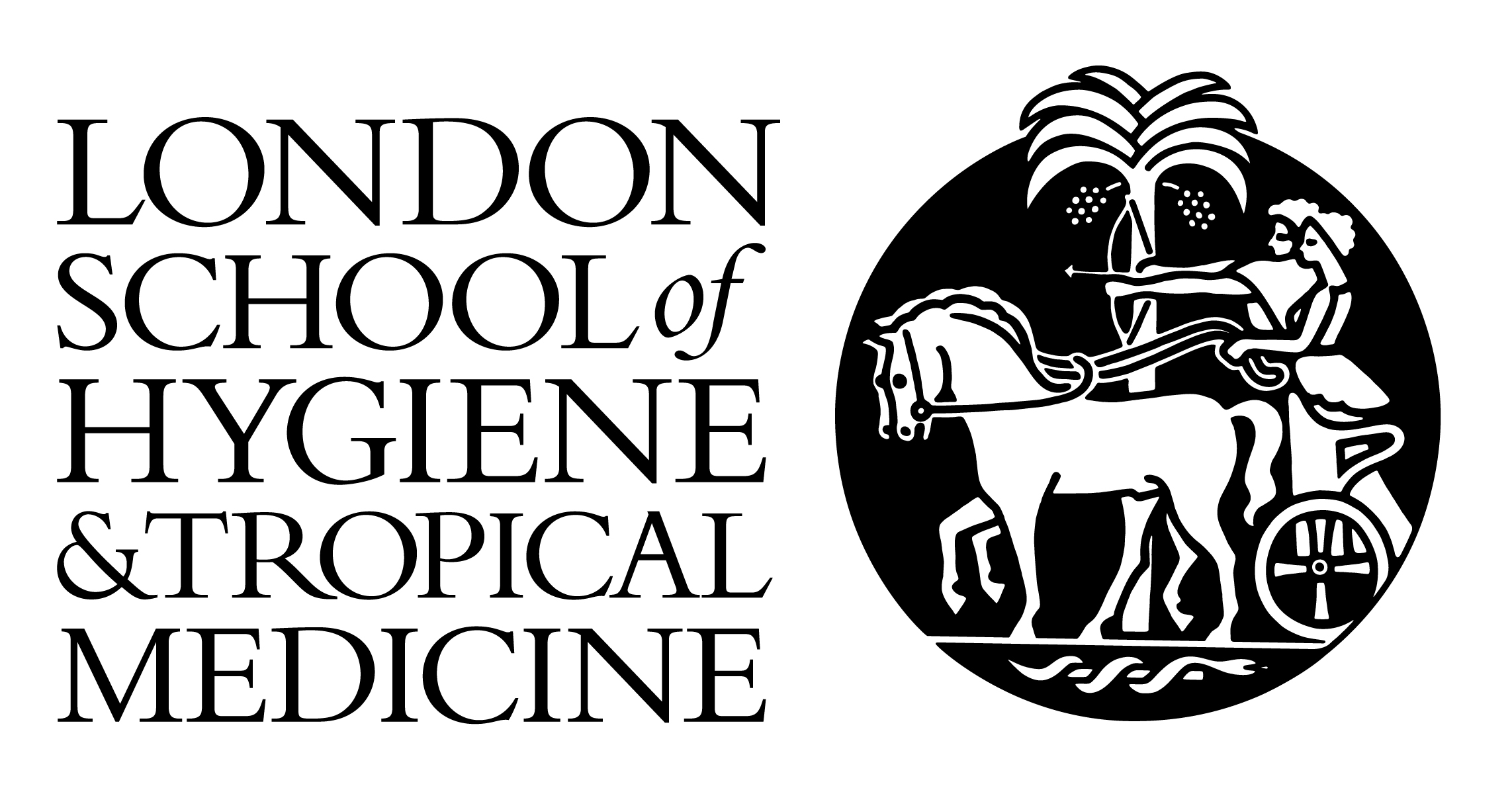 4. Proportion endorsing each domain - India
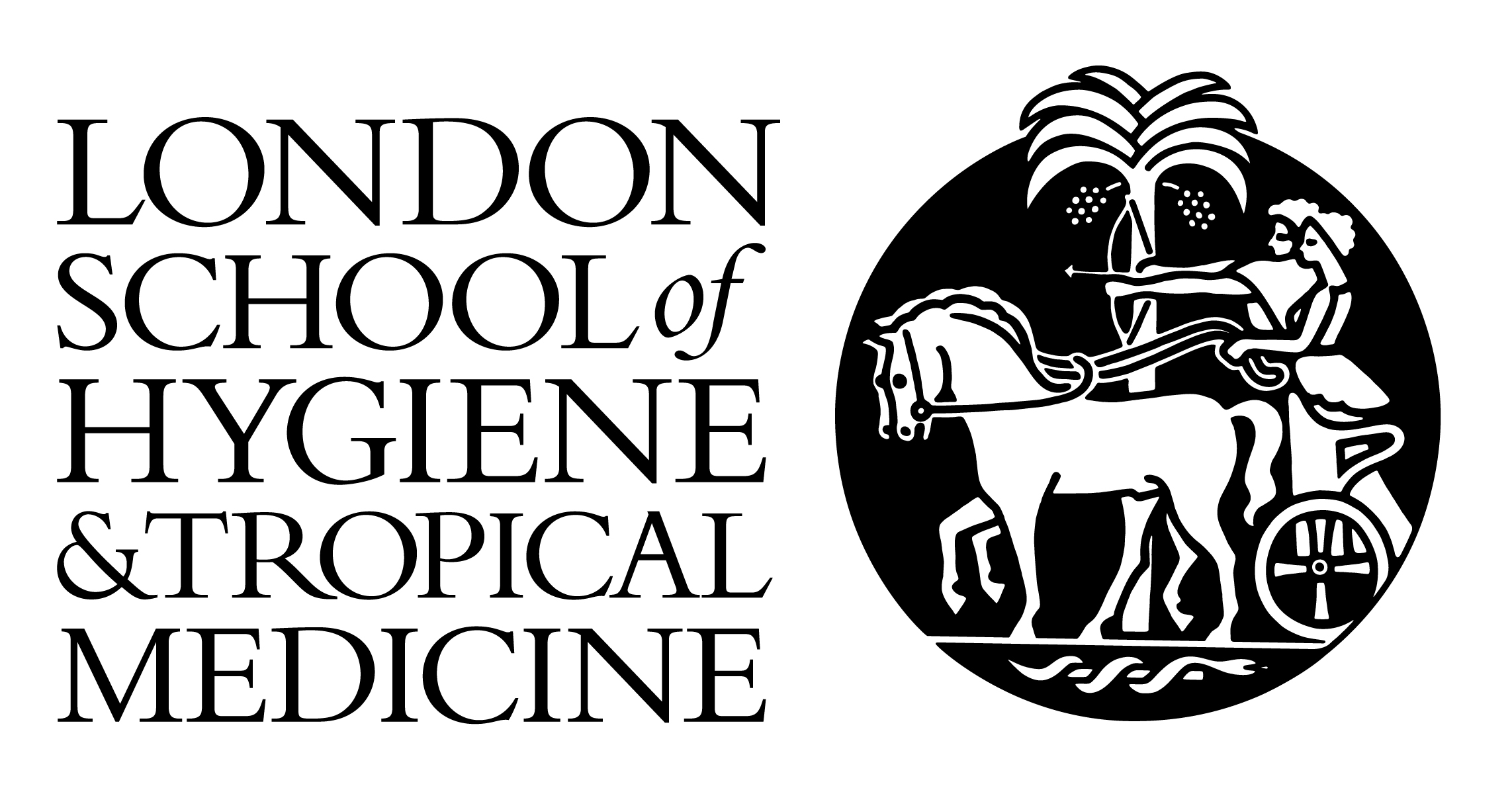 4. Proportion endorsing each domain - India
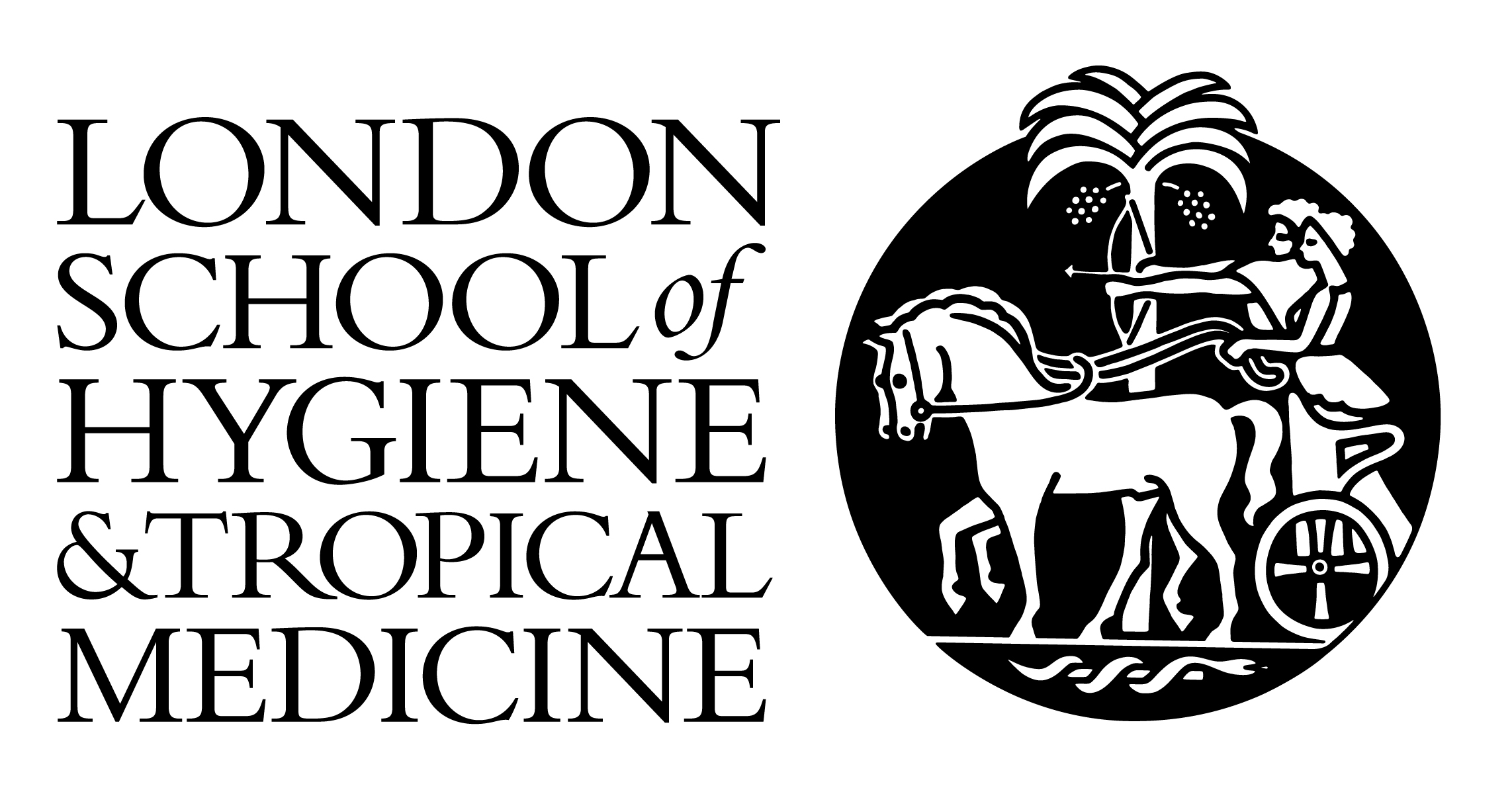 4. Proportion endorsing each domain - India
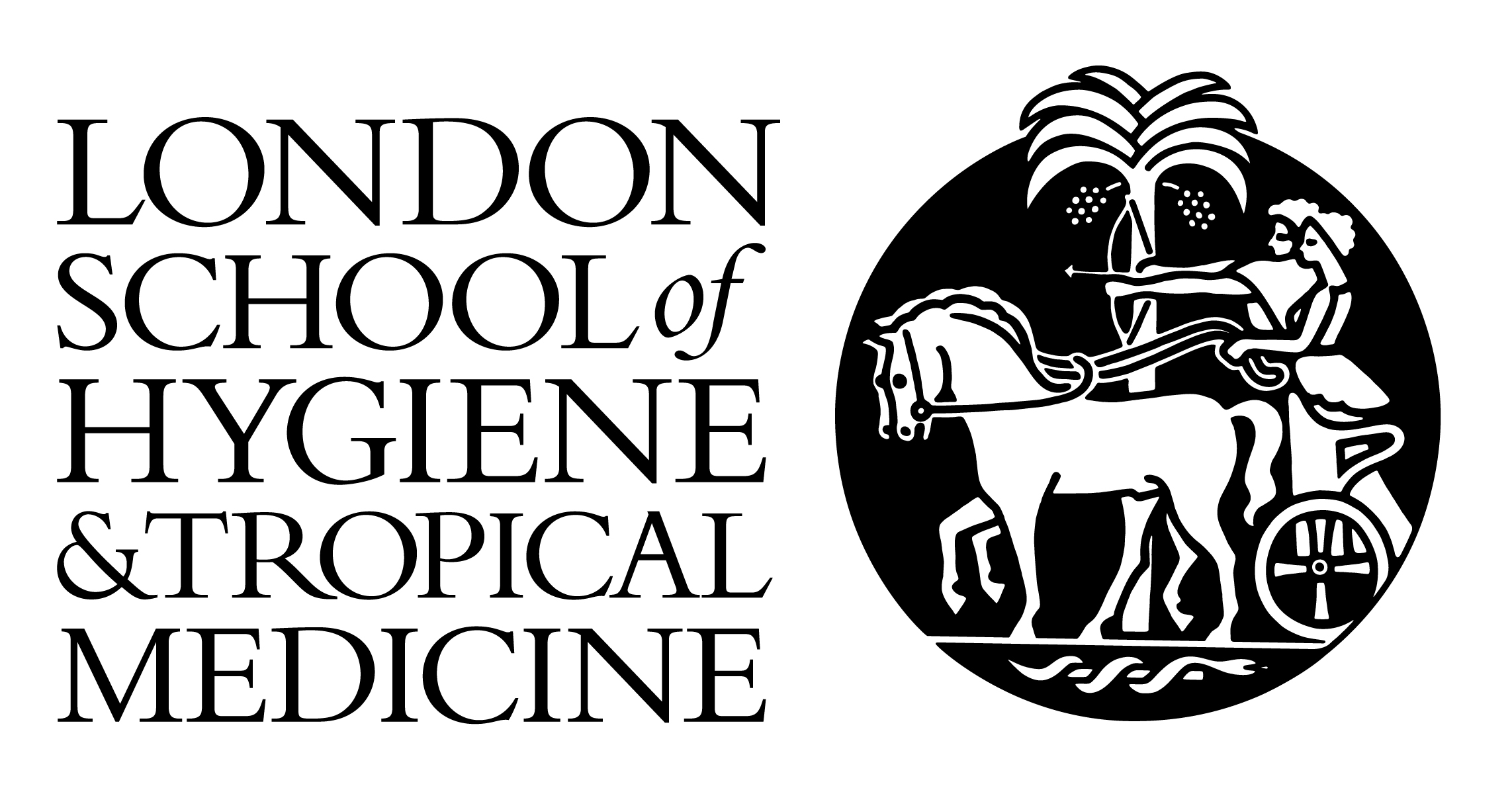 4. India – Single question vs. WG
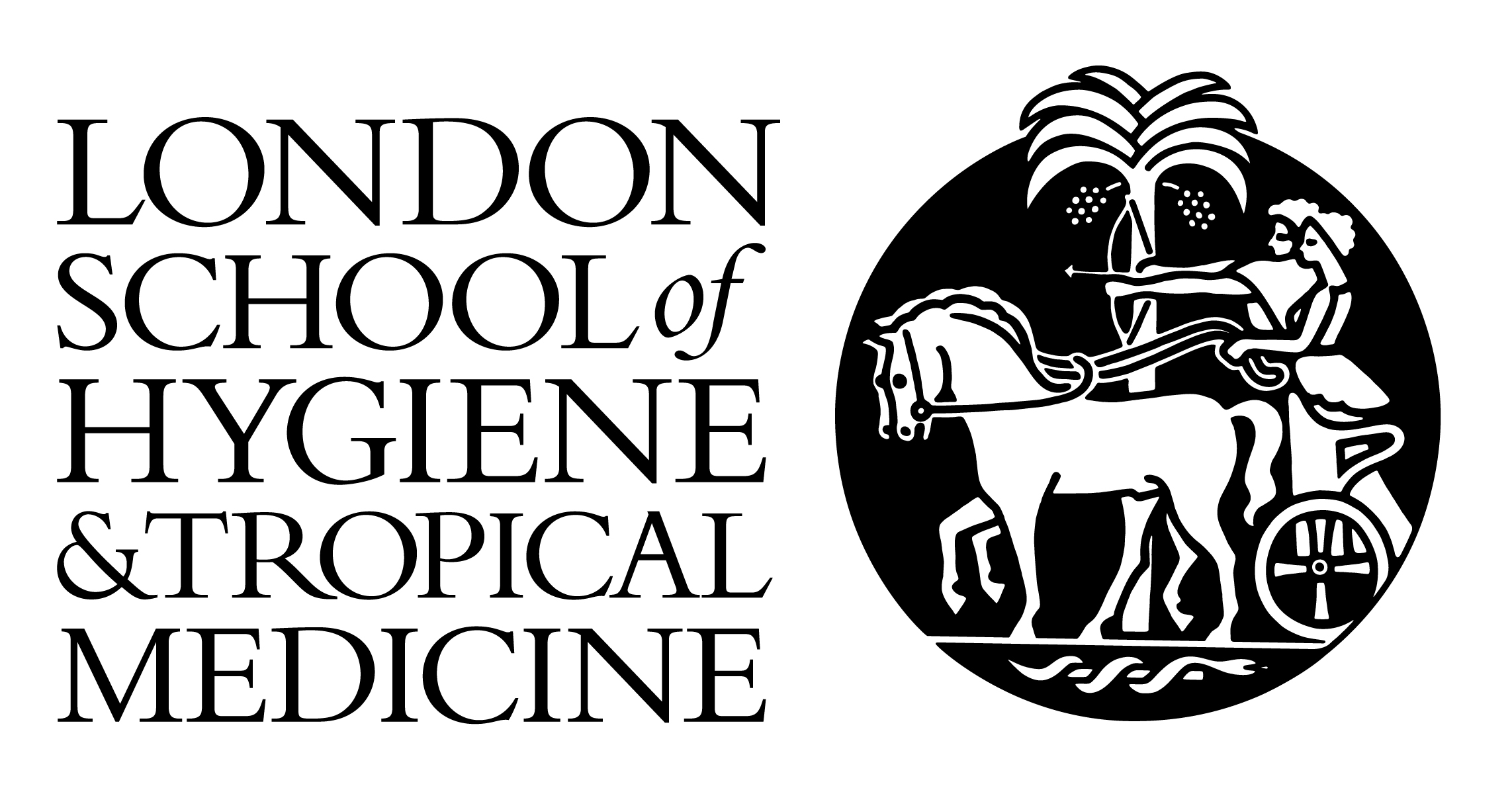 4. Relationship to clinical screens - Cameroon
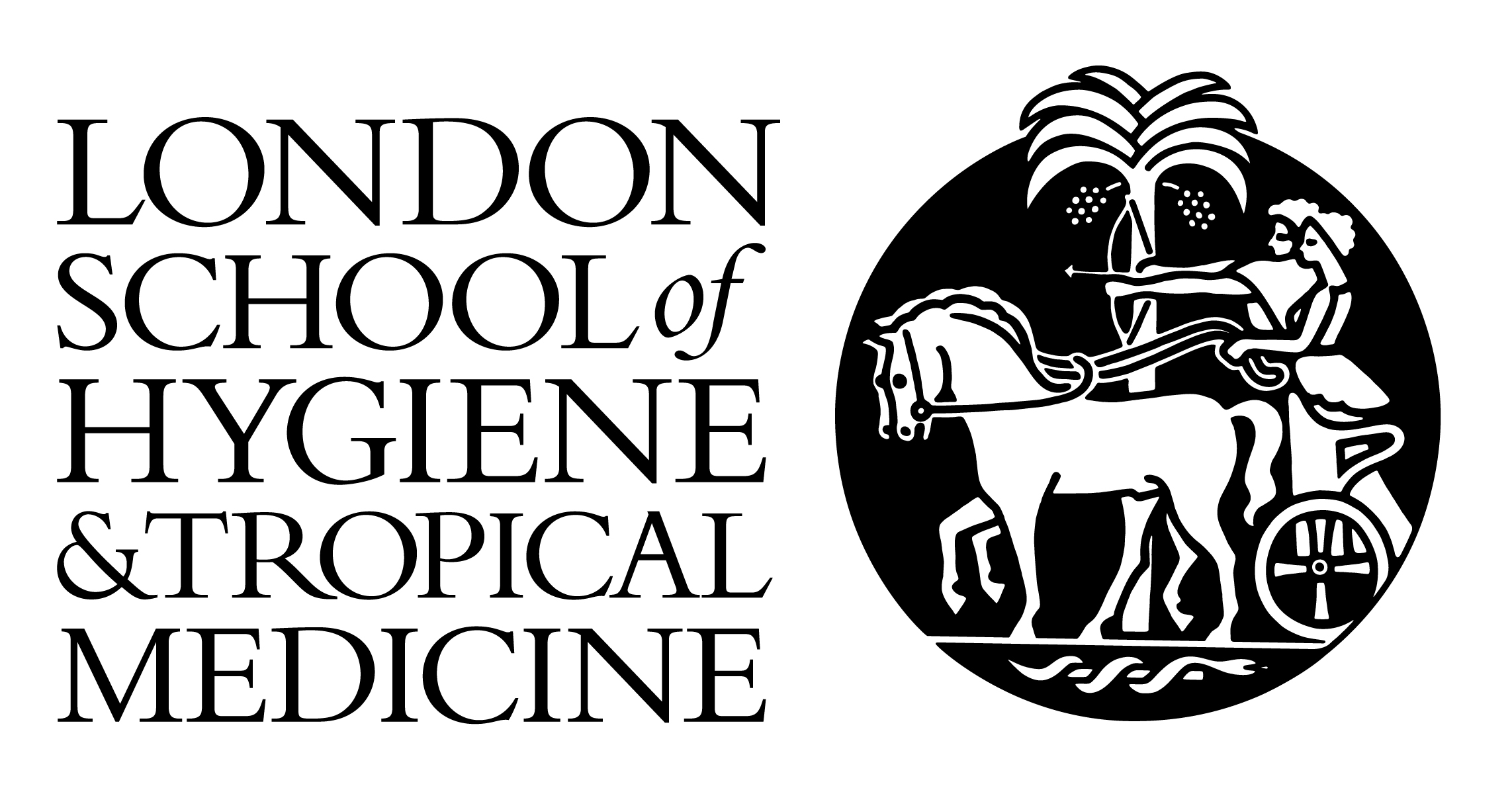 4. Relationship to clinical screens - Cameroon
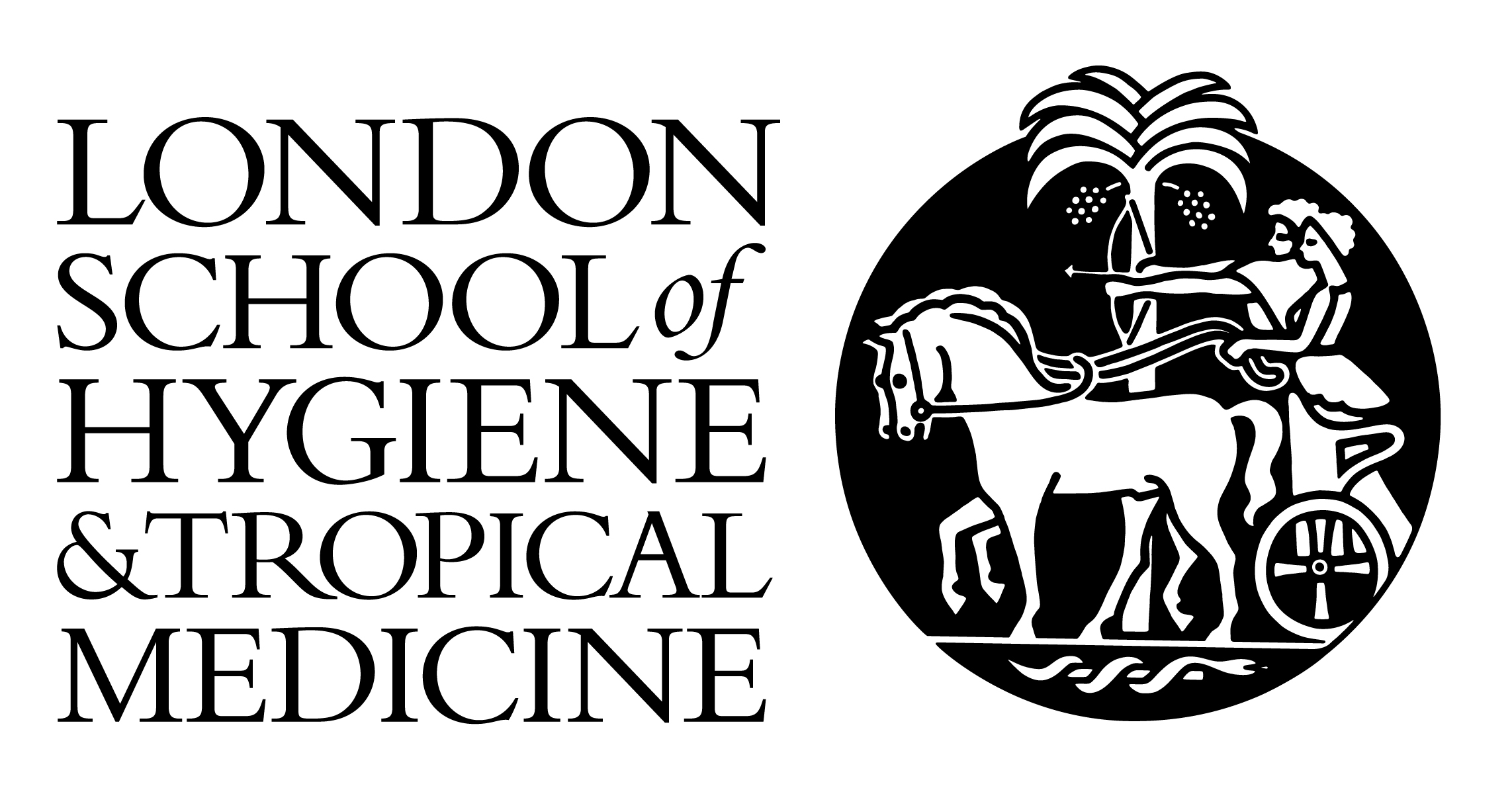 4. Relationship to clinical screens - India
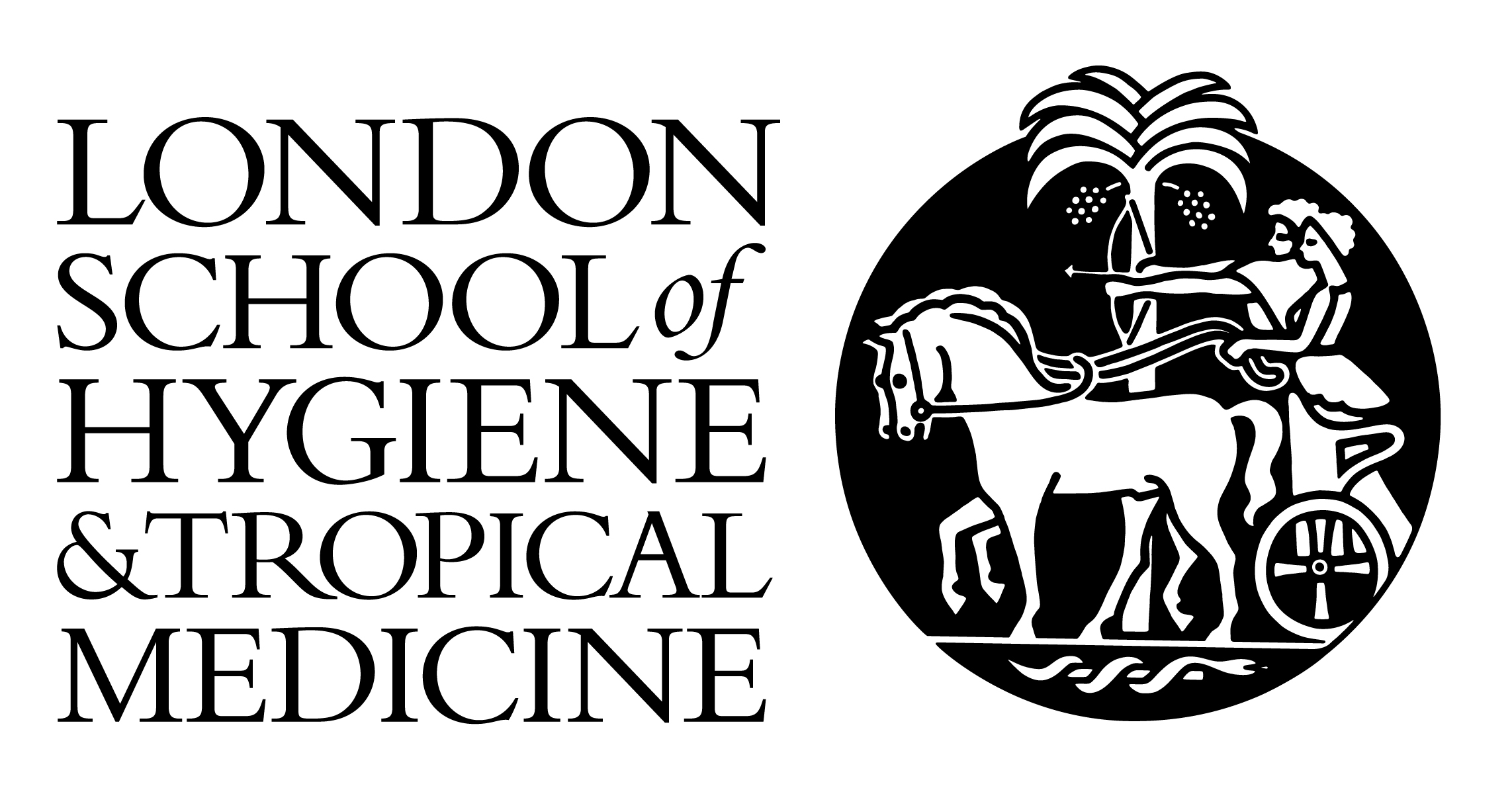 4. Relationship to clinical screens - India
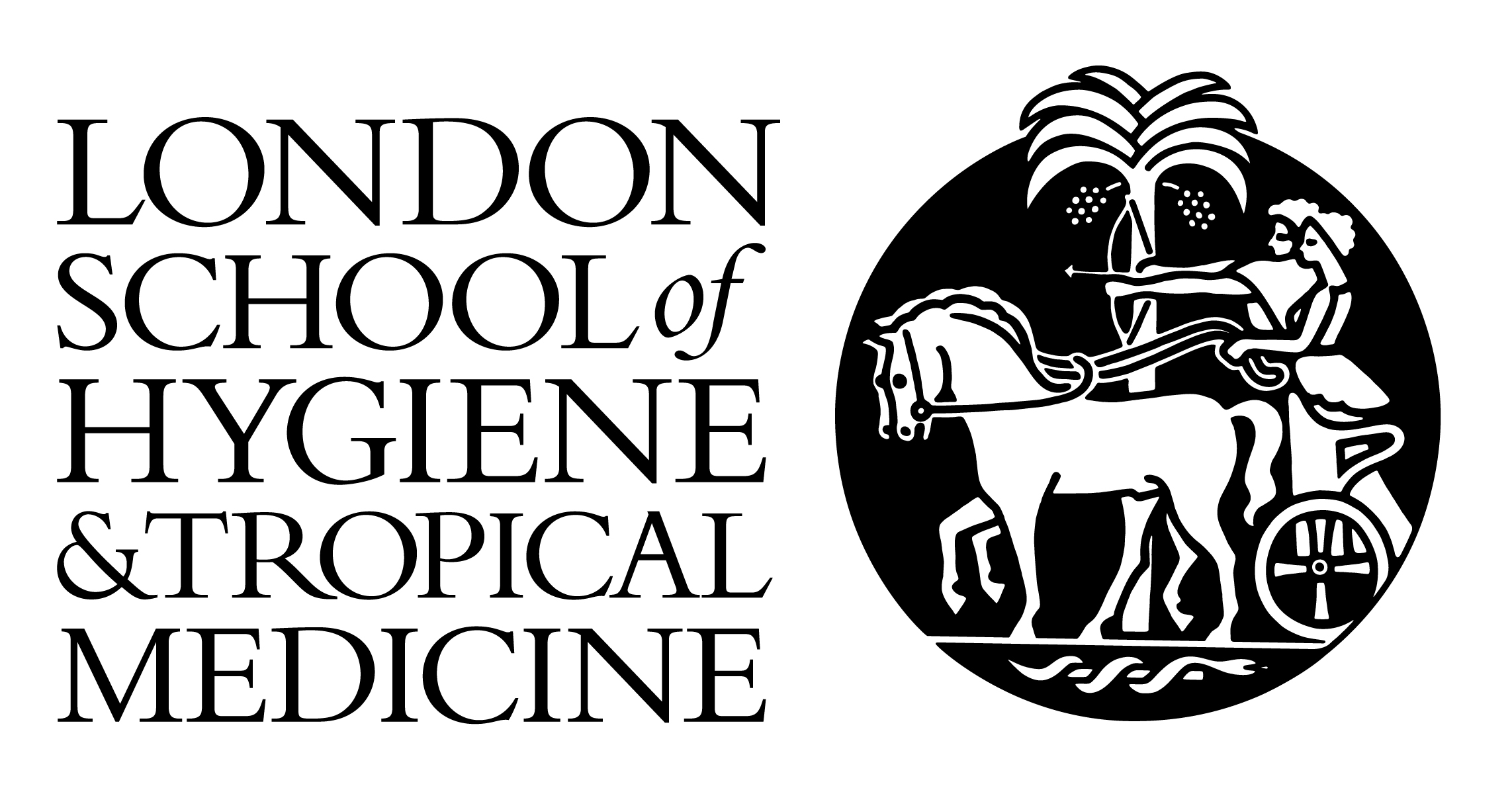 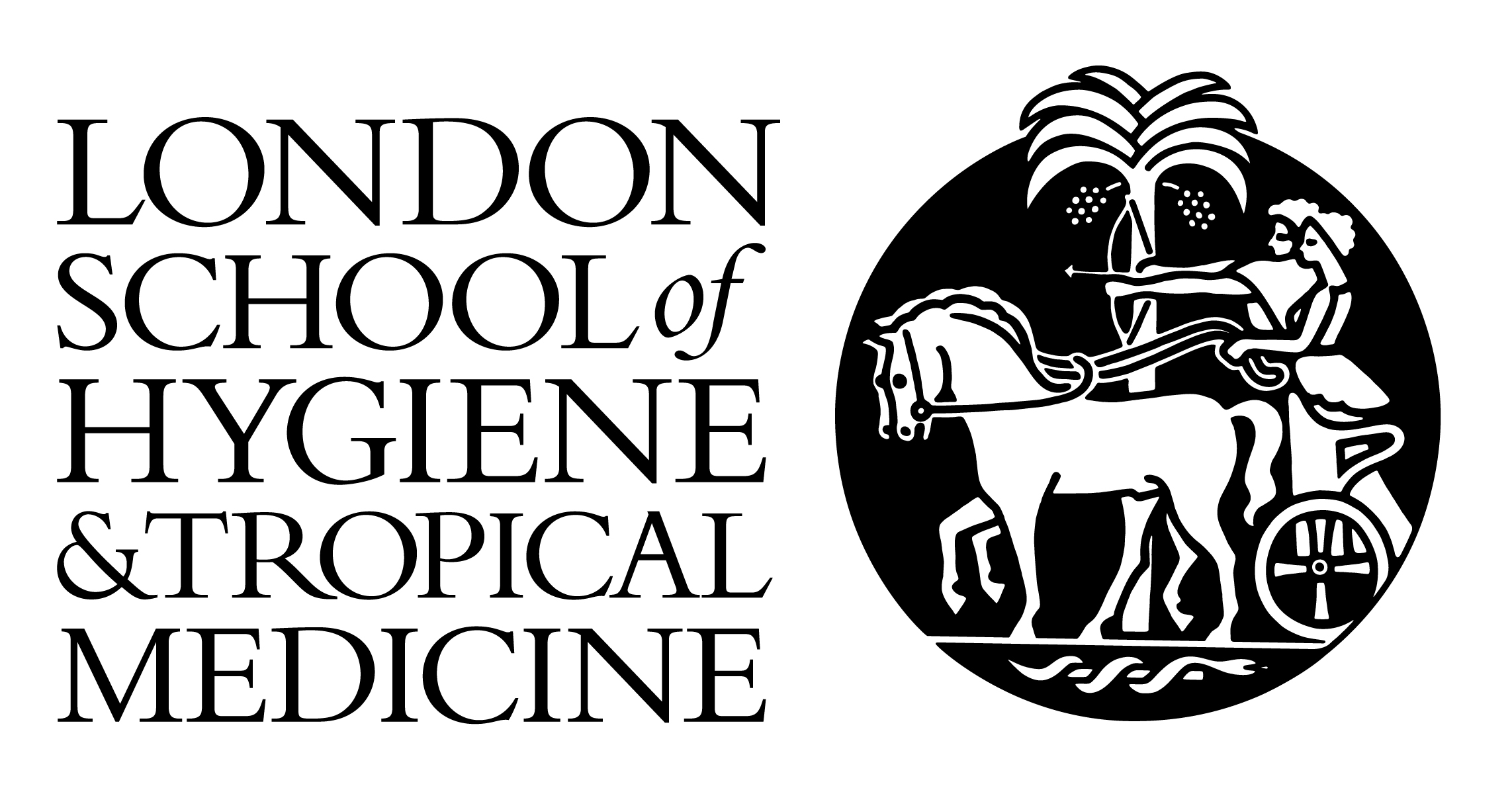 4. Summary of Field Test
Almost 3000 children screened

63.9% of children in Cameroon and 34.9% of children in India endorsed at least one domain with at least “some difficulty”

Much smaller percentage endorsing at least one domain with at least “a lot or can not do” – 8.9% Cameroon and 3.5% India

Similar proportions endorsing basic domains in both countries; higher proportion endorsing complex domains in Cameroon
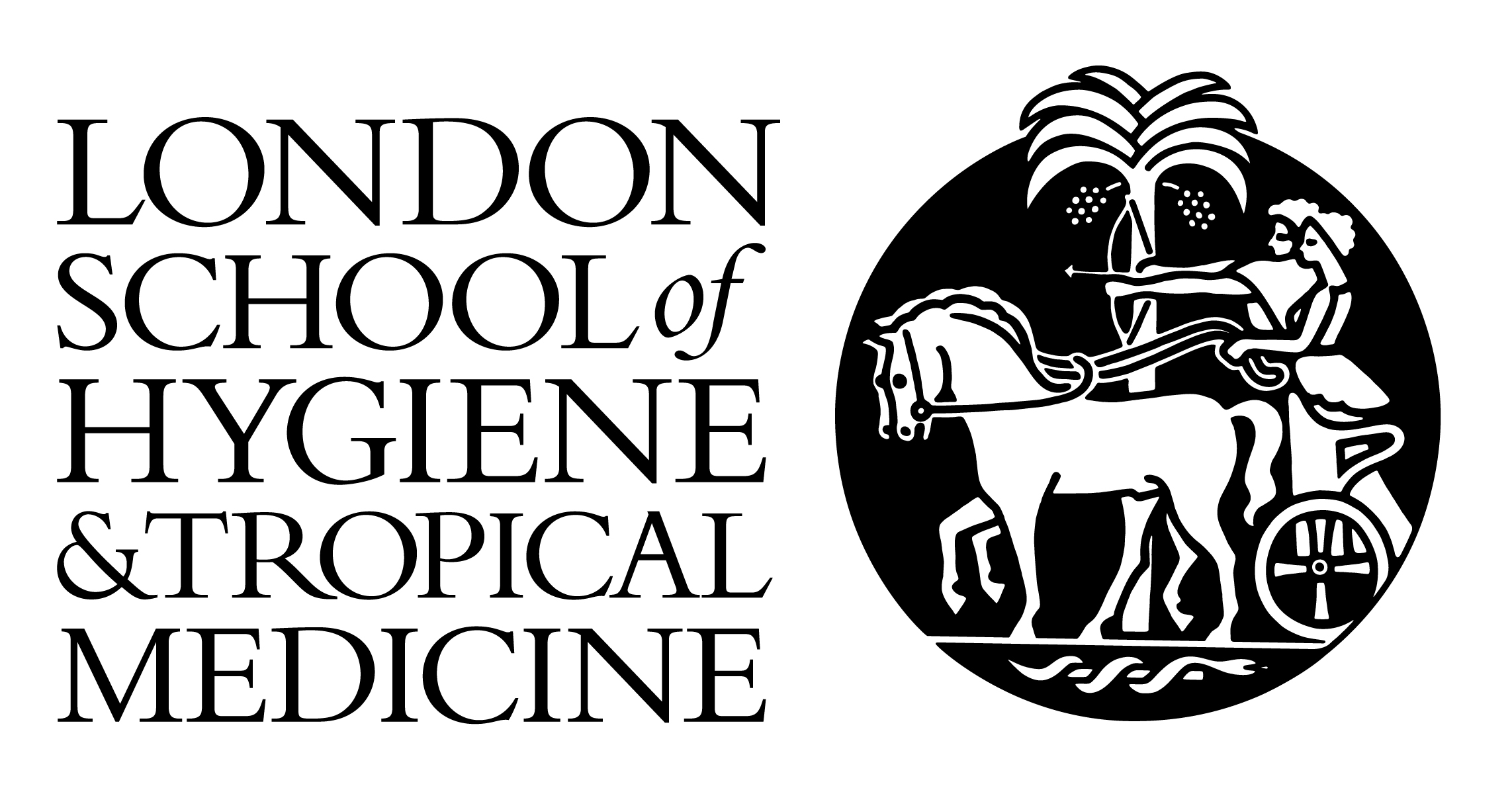 4. Summary of Field Test
Reasonable relationship with clinical tools (but small sample) – more false negatives than false positives vs. clinical criteria

Draft module seen as best available during review but since updated - results as field test

No strong significant pairwise relationships between domains either country

<0.5% in Cameroon and 0.6% in India answered “Don’t Know” to any question
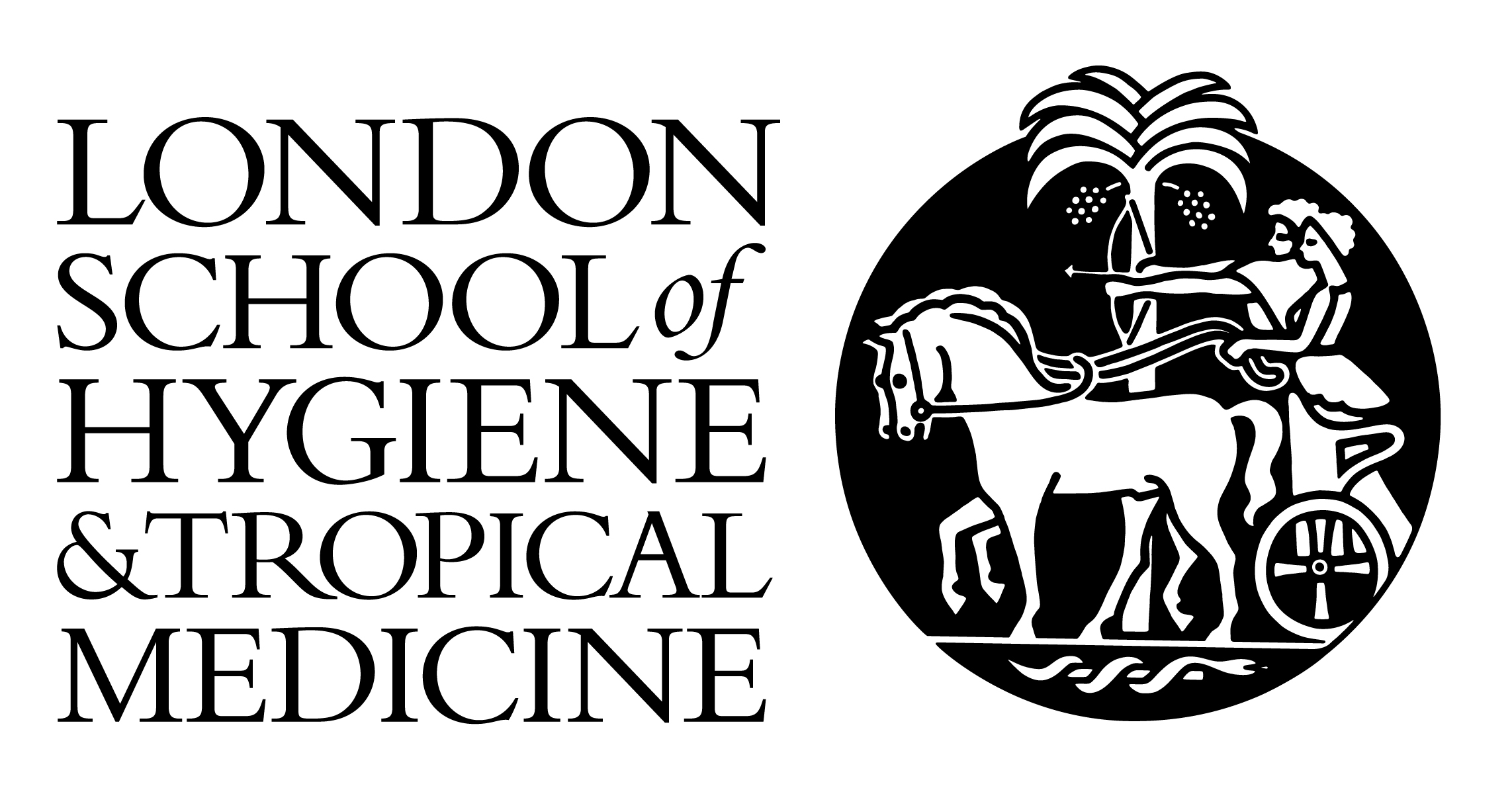 4. Summary of Field Test
Further results from study forthcoming end 2014

WG-ESF functional limitations in adults
Clinical Impairment prevalence
Case-control data on impact of disability
Relationship between self-reported functional limitations and objectively assessed impairments
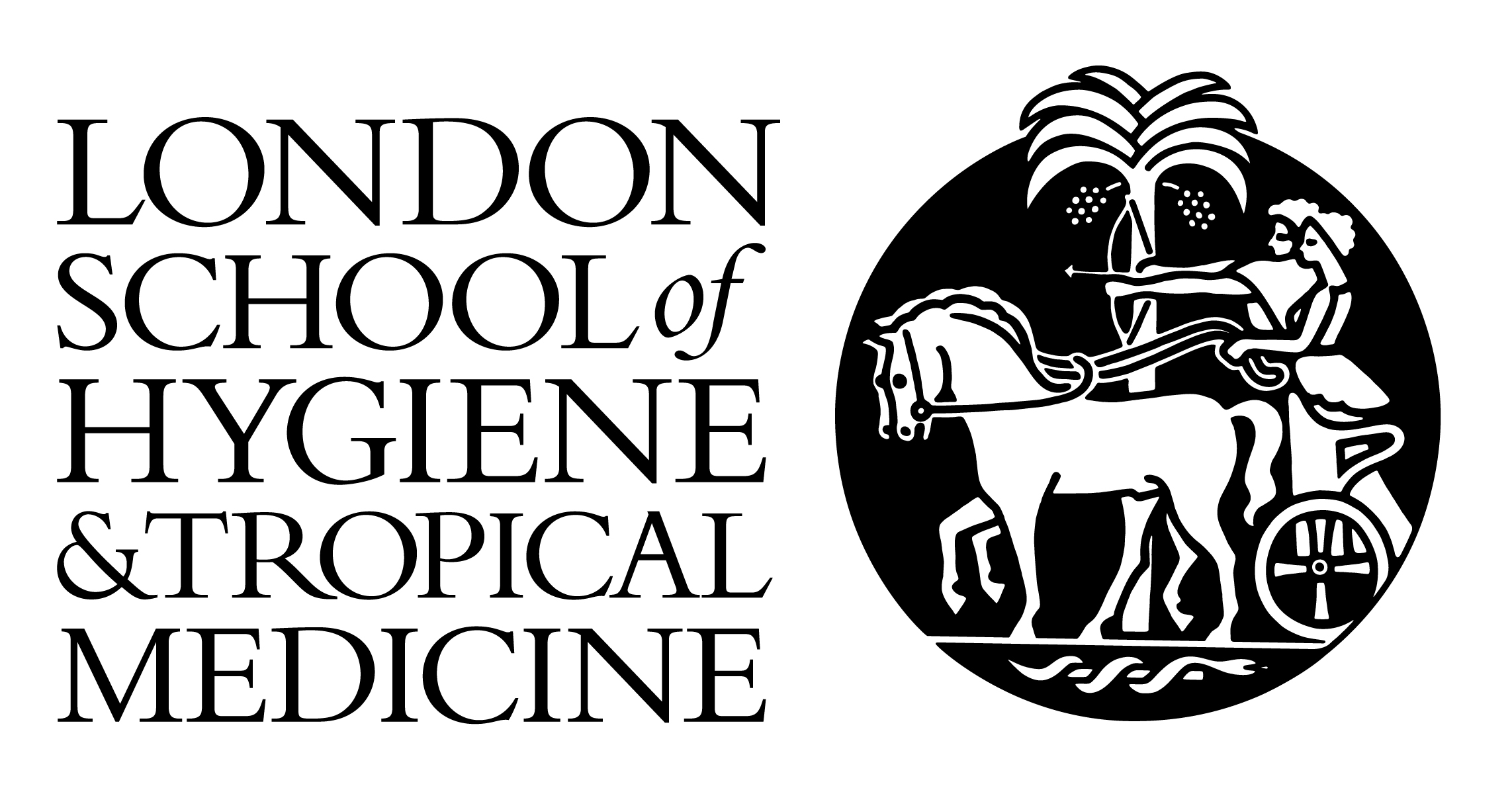 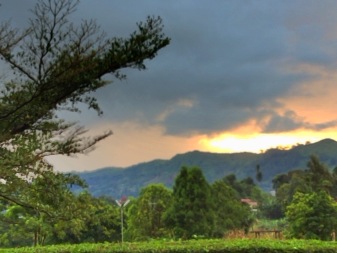 Thank you for listening!
Islay.mactaggart@lshtm.ac.uk
Islay Mactaggart, Research Fellow in Disability 
International Centre for Evidence in Disability
LSHTM

http://disabilitycentre.lshtm.ac.uk
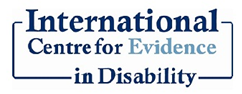